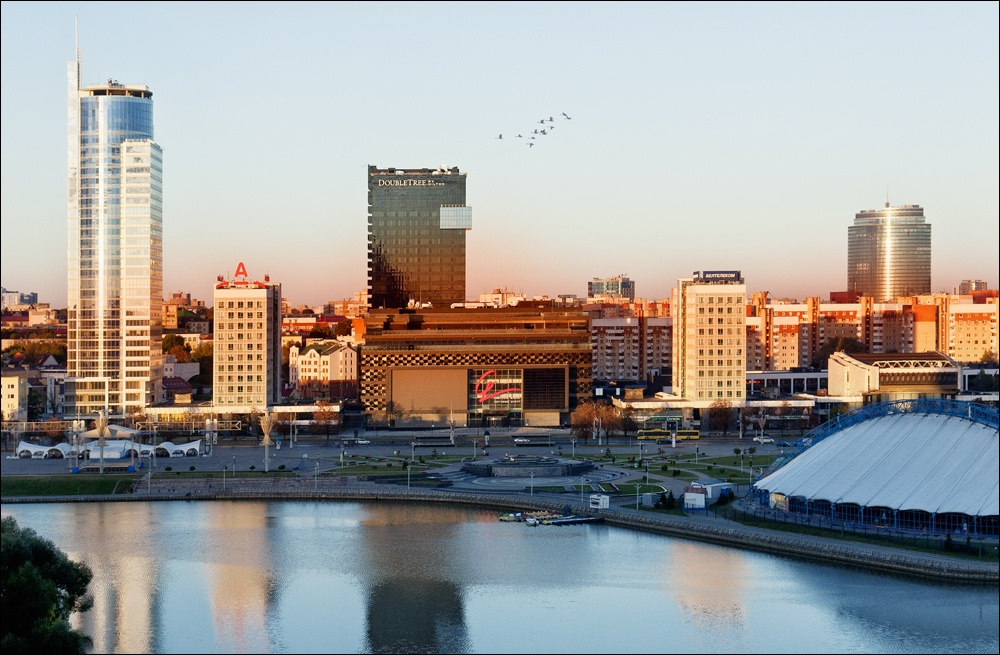 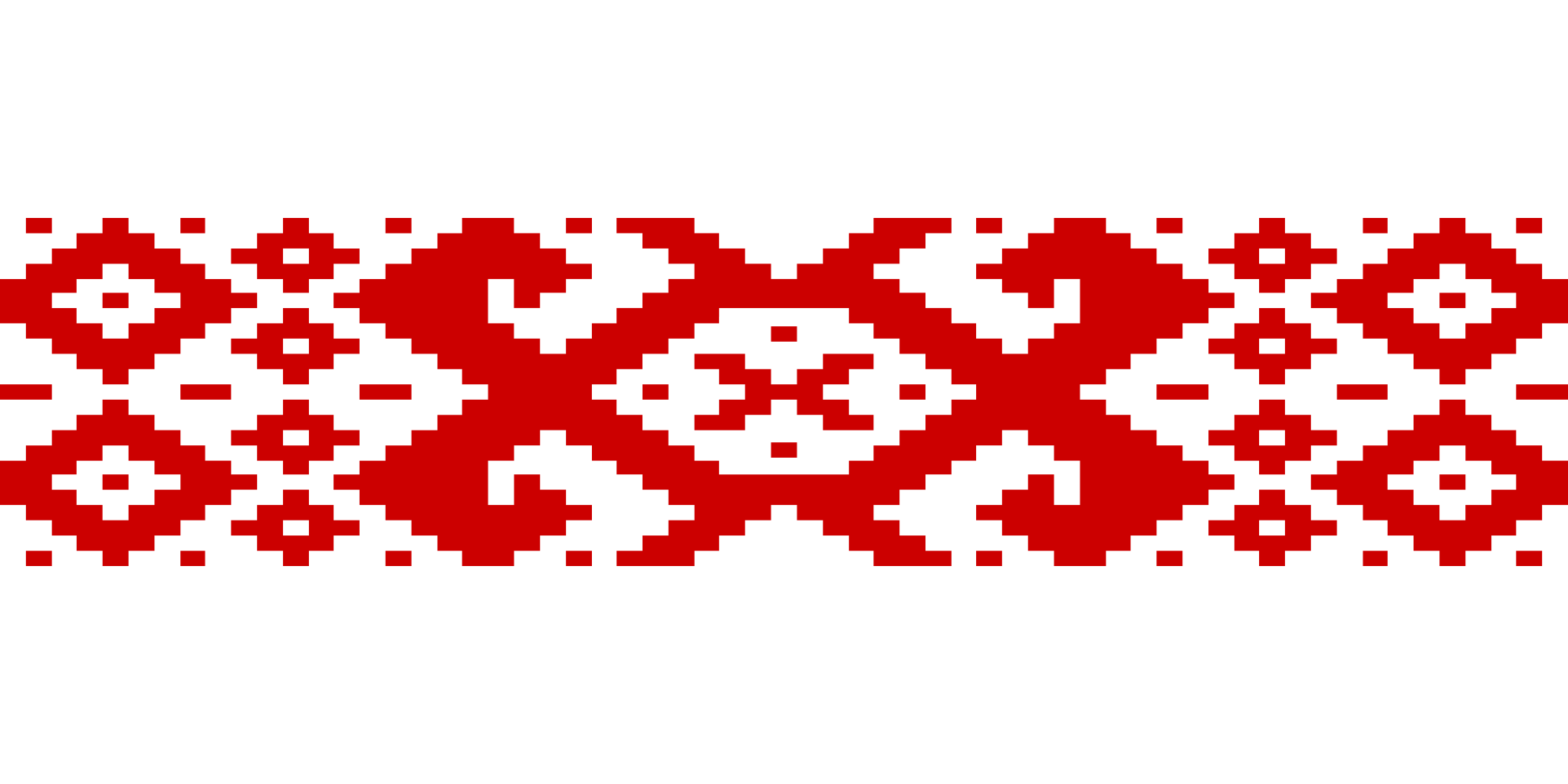 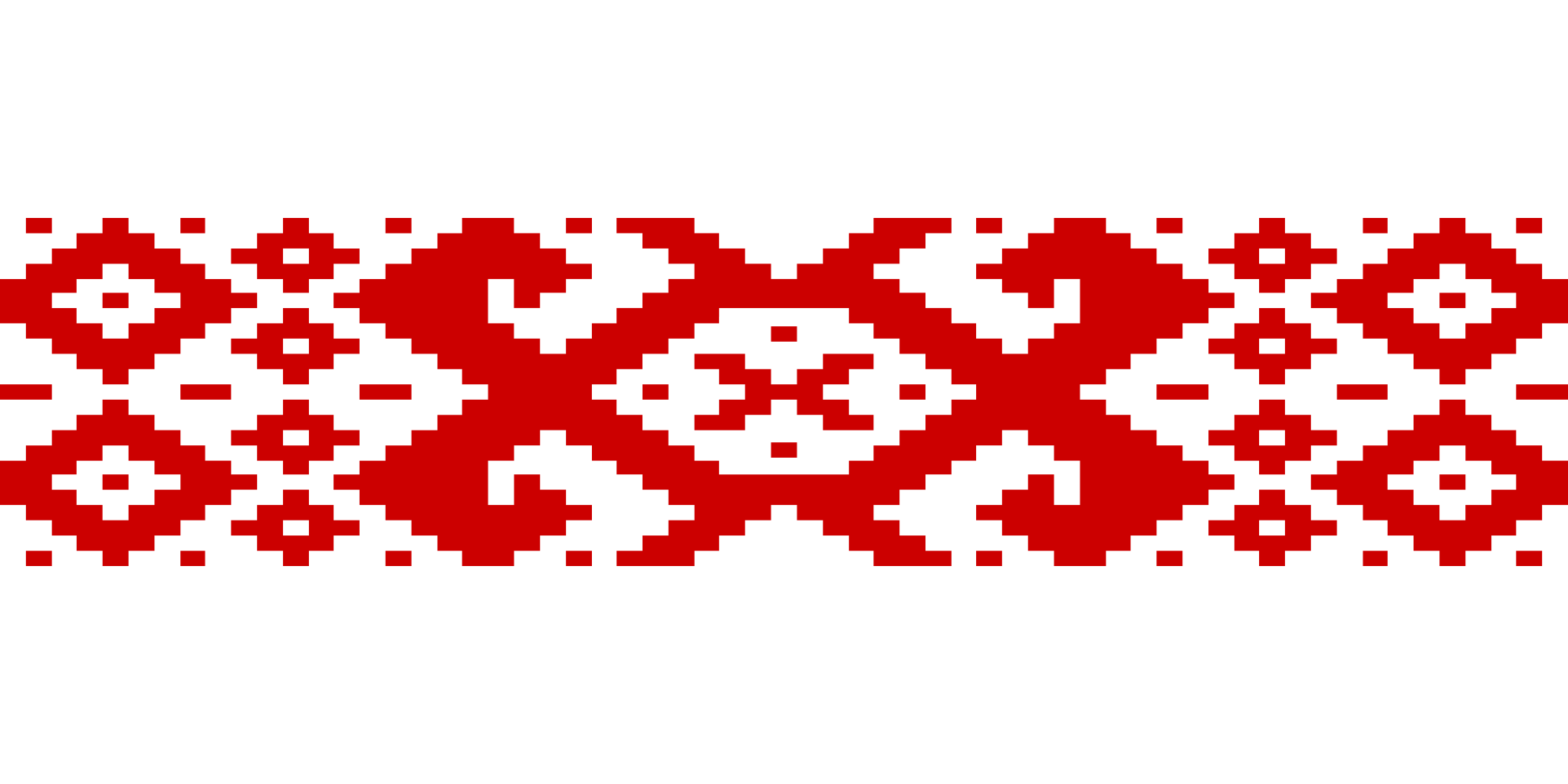 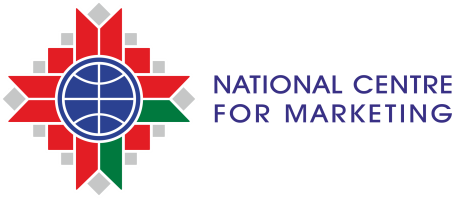 ВЫХОД УКРАИНСКИХ КОМПАНИЙ НА РЫНОК БЕЛАРУСИ:СТРАТЕГИИ, ИНСТРУМЕНТЫ, БИЗНЕС-РЕШЕНИЯ
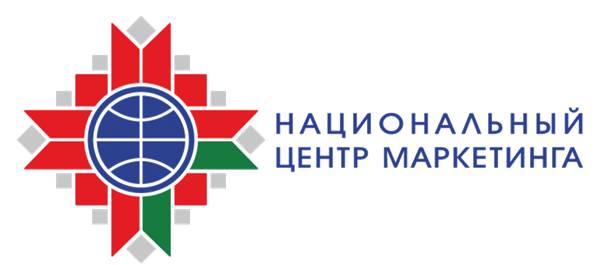 2
Общая информация
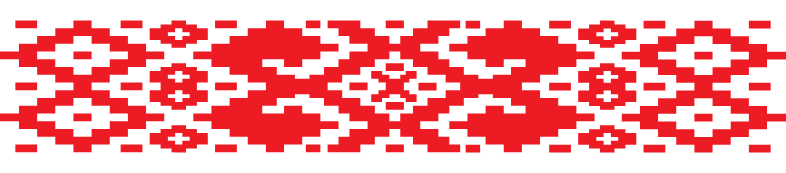 Беларусь
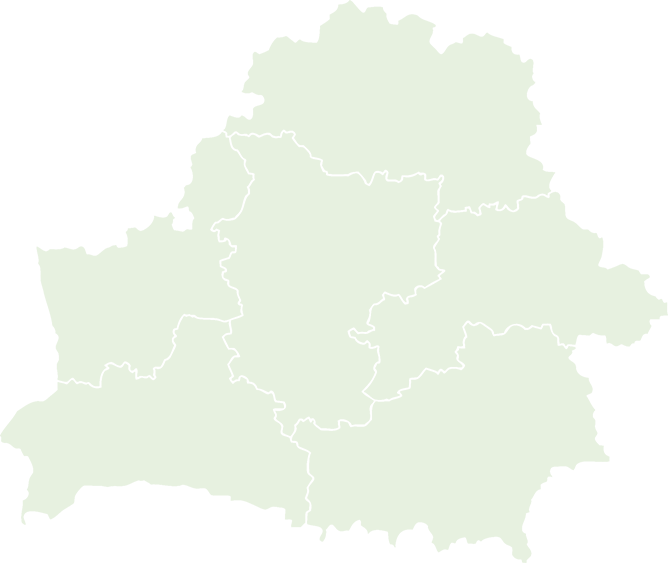 Витебск
страна с высокой степенью открытости экономики, развитой промышленностью и сельским хозяйством, активно развивающимся сектором услуг, высоким научным потенциалом и транзитными возможностями
Беларусь занимает 53-е место из 189 стран в Индексе развития человеческого 
потенциала
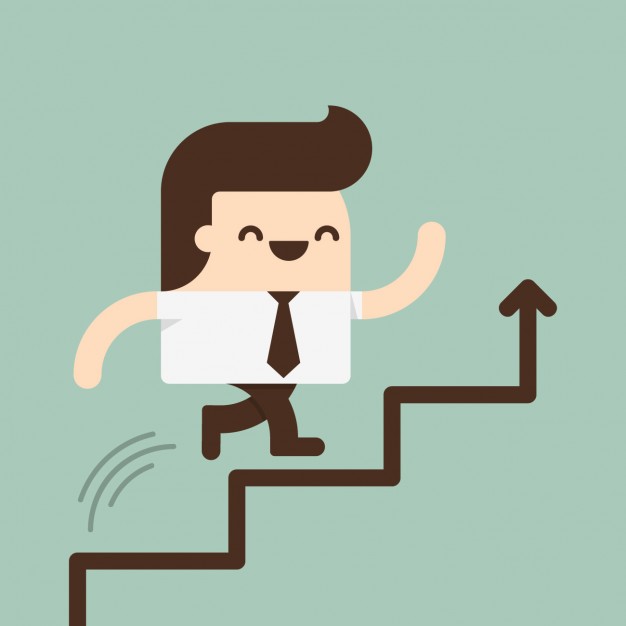 Гродно
Минск
Могилев
Брест
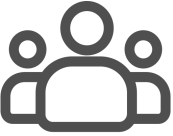 Гомель
9,4 млн человек
население
Уровень грамотности населения 99,7%
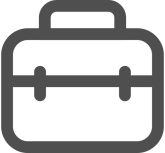 147 млрд $ США
Высокоразвитая
транспортная и логистическая инфраструктура
*2020 год
ВВП
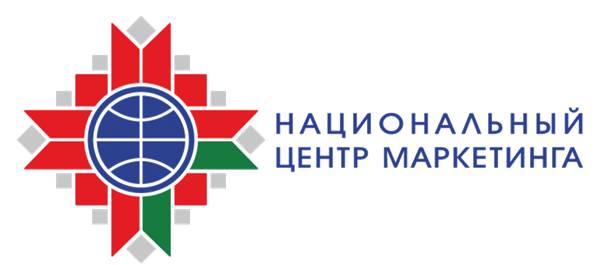 3
Промышленность
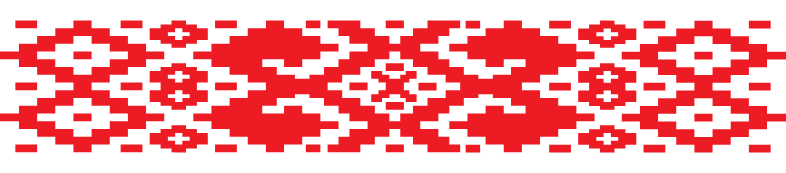 Ведущее место в экономике занимает промышленность
%
доля обрабатывающей промышленности
нефтепереработка
 производство продуктов питания и напитков
 производство удобрений
 производство химических волокон и нитей
 производство продукции деревообработки
 производство грузовой и сельскохозяйственной техники
88,6
88,6
*21,3% ВВП 
  в 2019 году
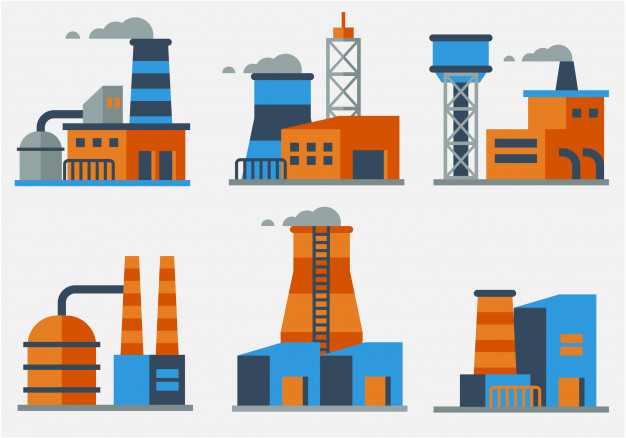 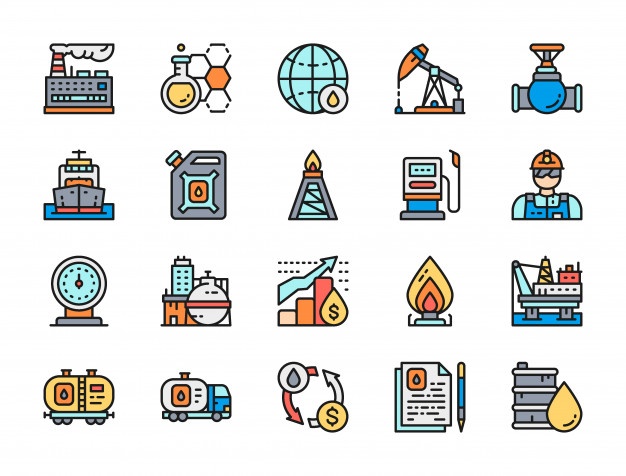 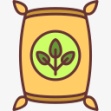 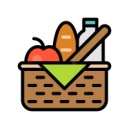 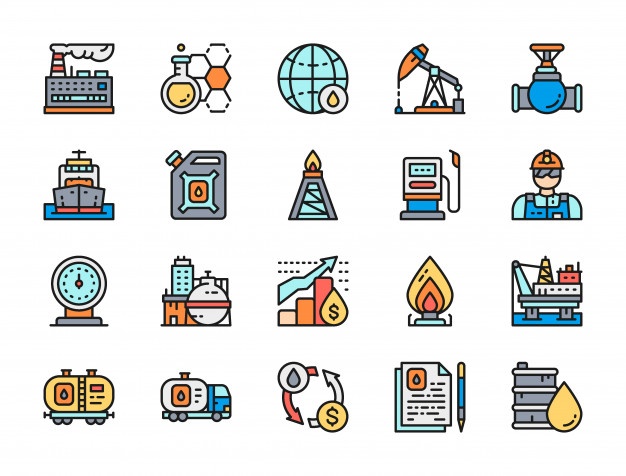 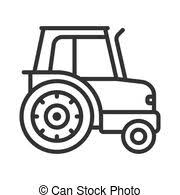 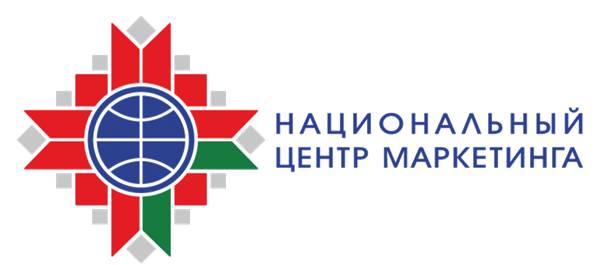 4
Тяжелая промышленность
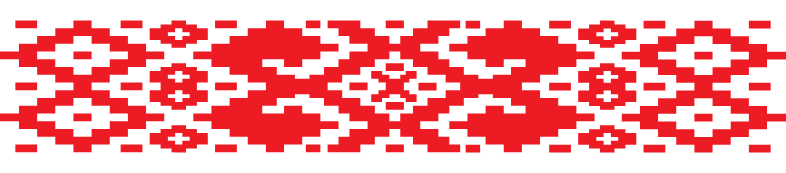 Беларусь
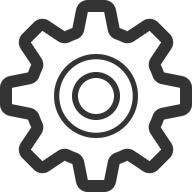 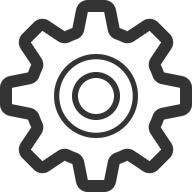 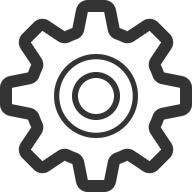 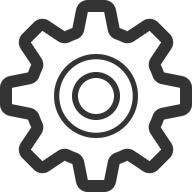 обладает высокоразвитой производственной базой
для выпуска всемирно известной техники
Карьерные 
Самосвалы
«БЕЛАЗ»
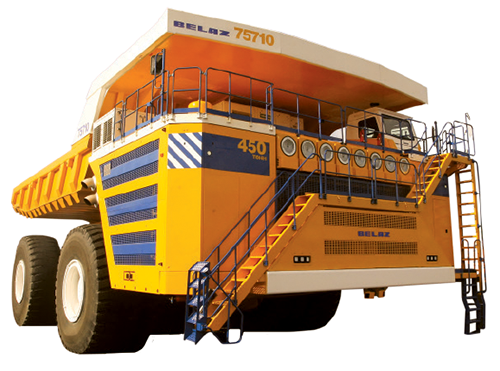 Грузовые 
автомобили и автобусы
«МАЗ»
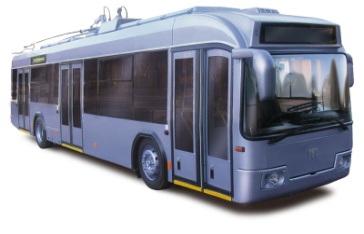 Электробусы 
и троллейбусы
 «Белкоммунмаш»
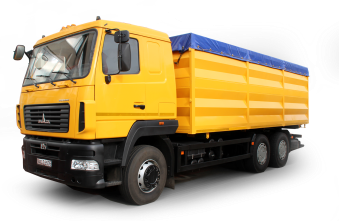 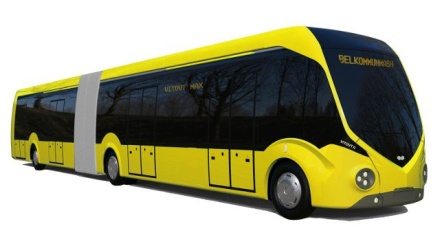 Комбайны
«Палессе»
Тракторы 
«Беларус»
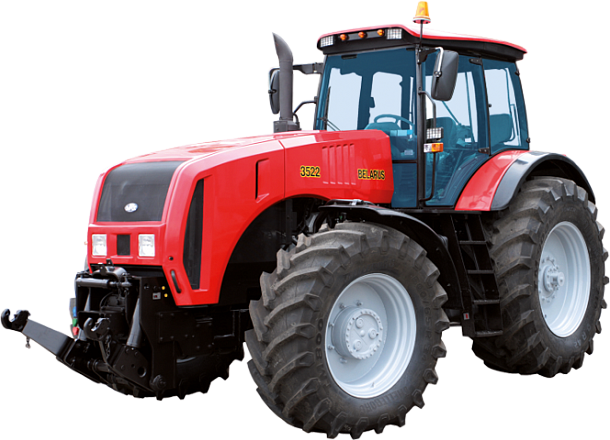 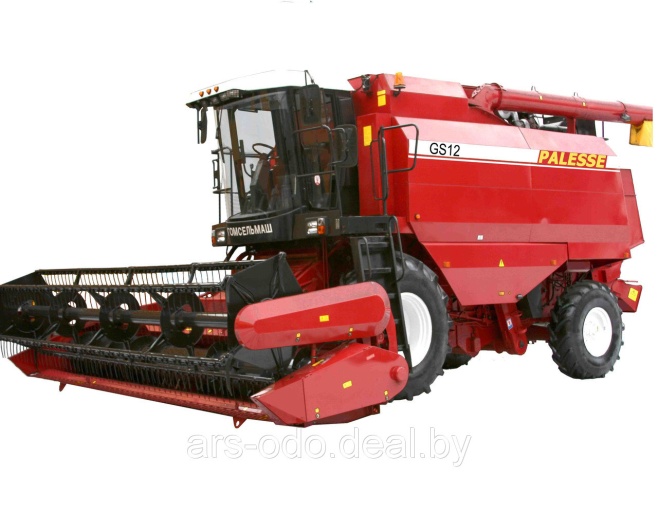 Строительная
 и лесозаготовительная
 техника «Амкодор»
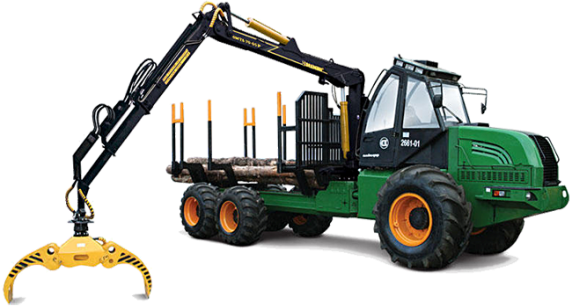 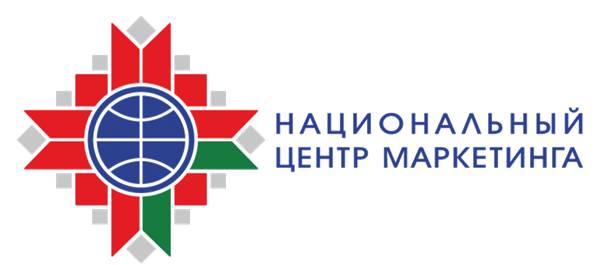 5
Сельское хозяйство
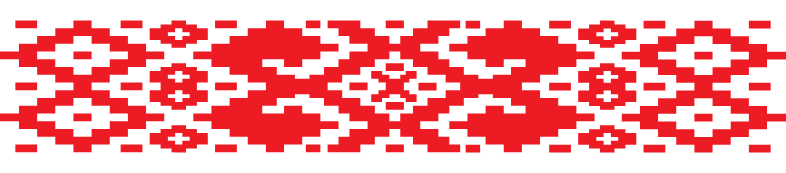 41%  территории занимают сельскохозяйственные земли
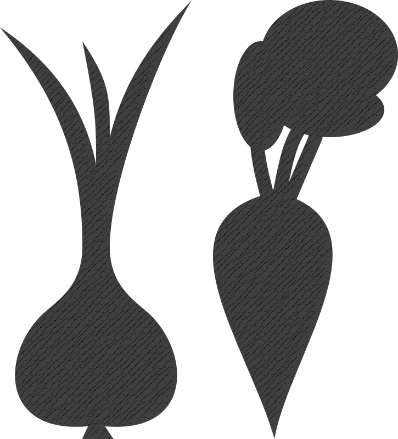 продукции 
аграрного
сектора
продукция
растениеводства
*2019 год в текущих ценах
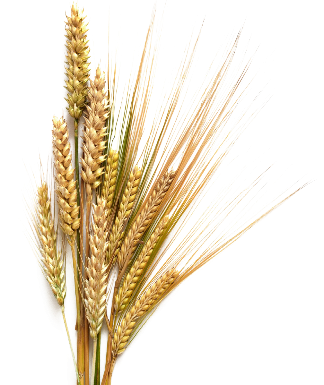 3265 фермерских хозяйств
80%
46%
1389 сельскохозяйственных организаций
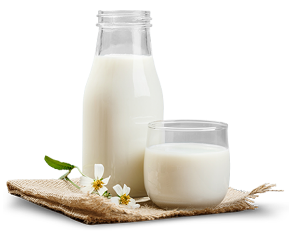 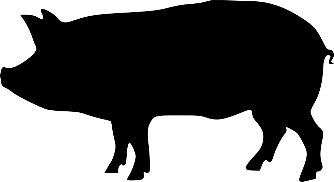 54%
продукция
животноводства
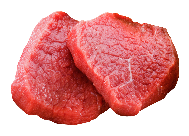 20%
личные подсобные хозяйства
доля сельскохозяйственного производства составляет около 7% ВВП     *2019 год
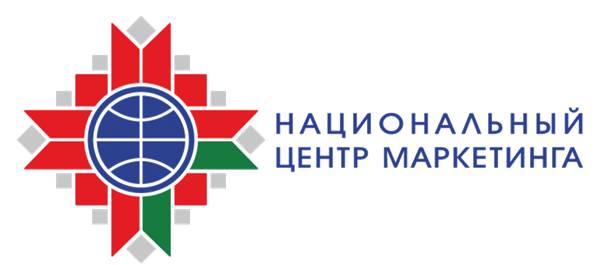 6
Пищевая промышленность
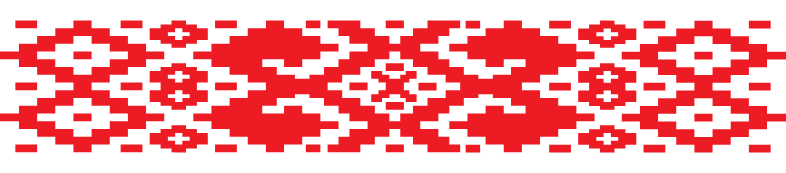 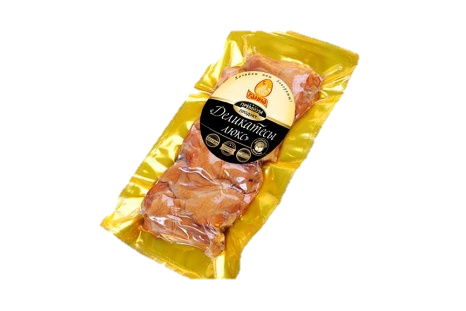 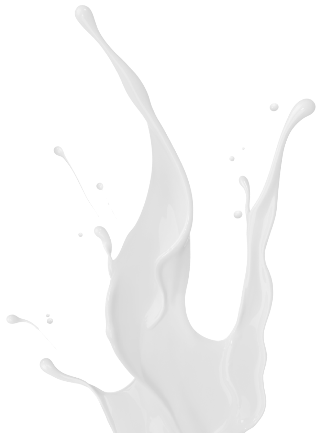 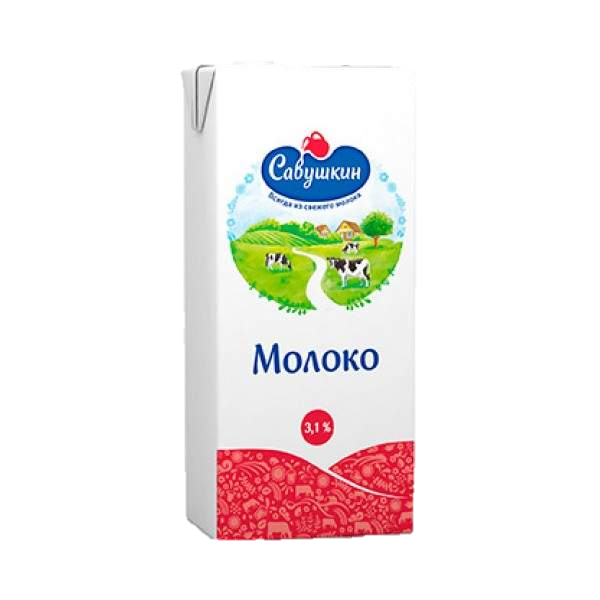 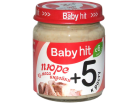 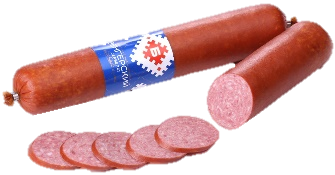 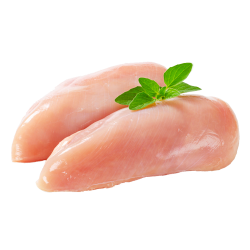 мясо и мясопродукты
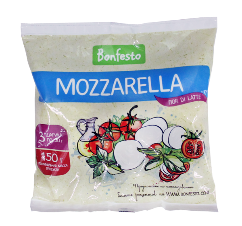 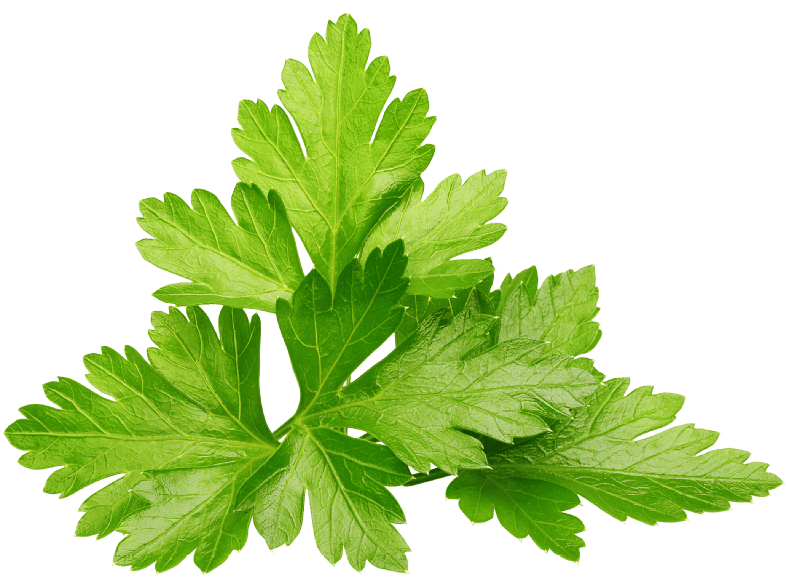 50%
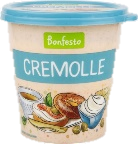 молочная продукция
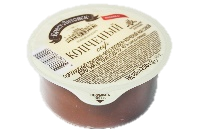 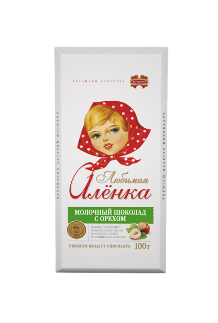 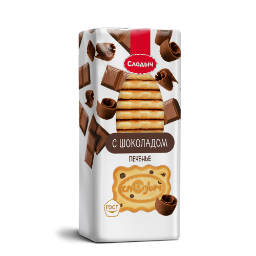 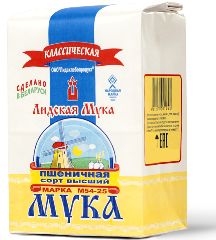 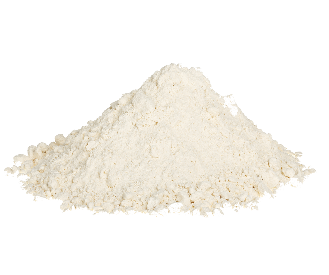 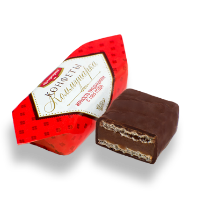 мукомольно-крупяная продукция
кондитерские изделия
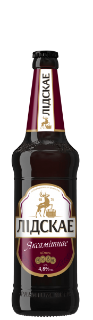 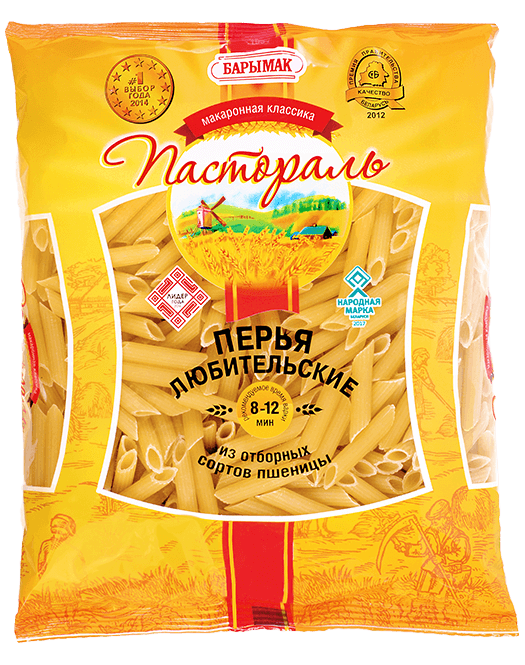 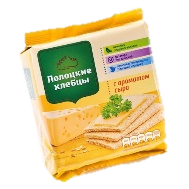 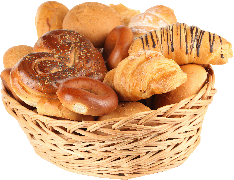 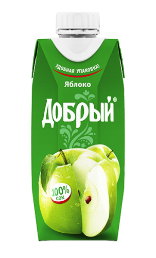 хлебобулочные и макаронные изделия
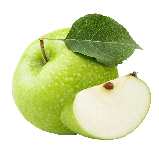 напитки
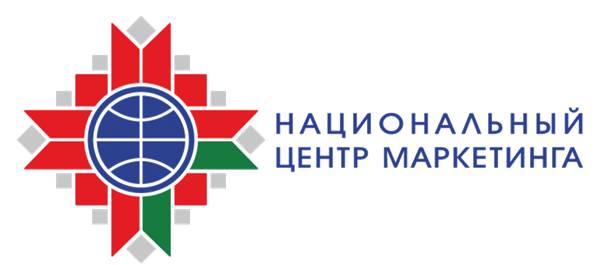 7
Мировой экспорт
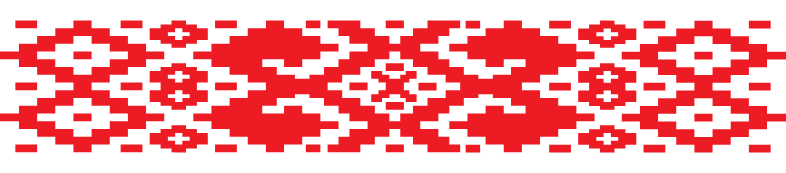 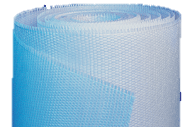 2 место 
в СНГ
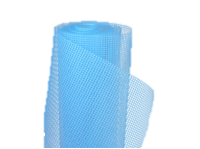 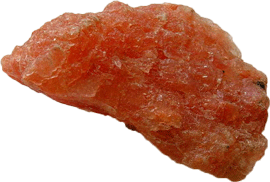 калийные удобрения
химические волокна и нити
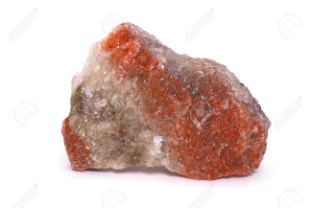 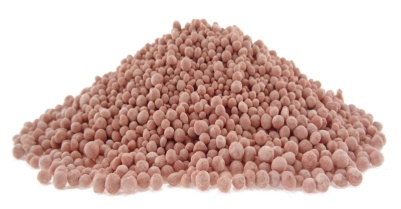 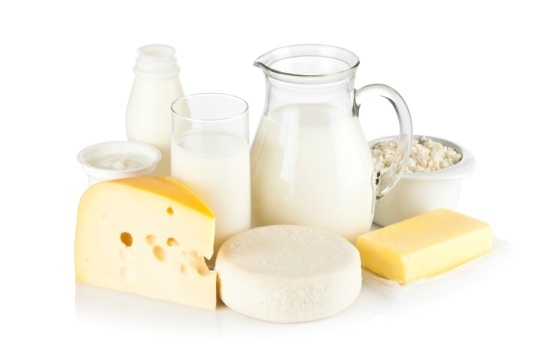 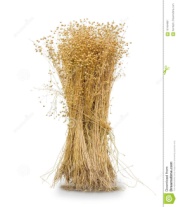 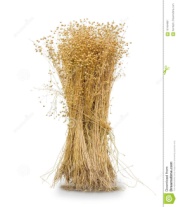 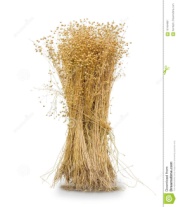 топ-5 экспортеров
 в мире
молочная продукция
льноволокно
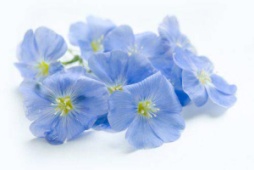 сухое обезжиренное молоко – 5 место в мире
сливочное масло, молочная сыворотка – 3 место в мире
сыр – 4 место в мире
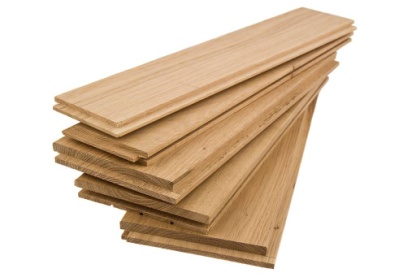 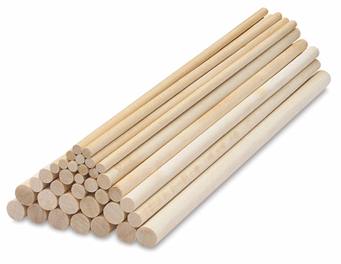 лес и лесоматериалы
30% 
мирового
рынка
топ-10
 экспортеров
 в мире
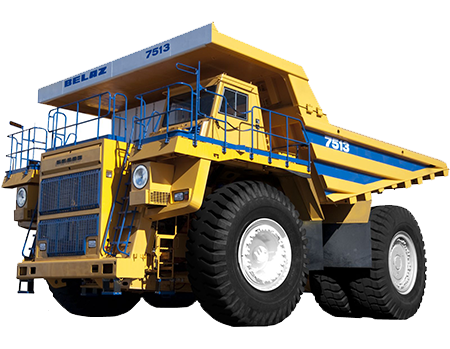 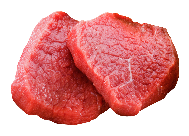 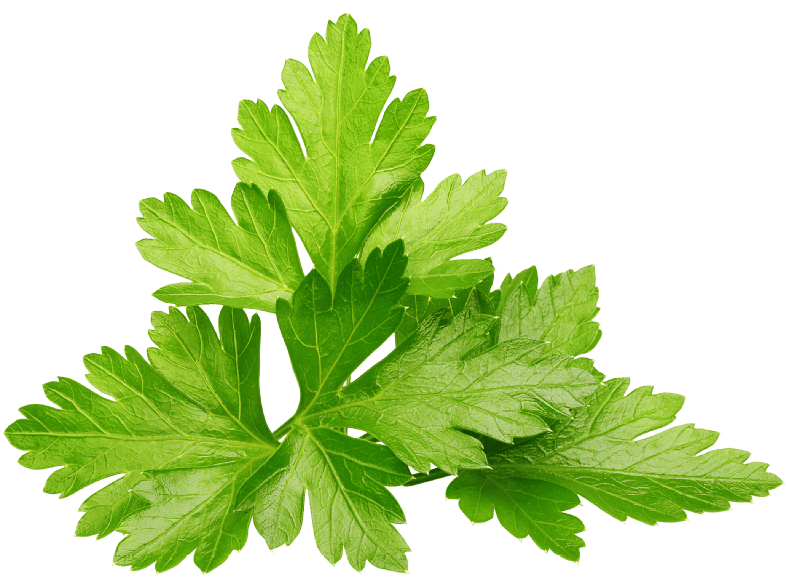 карьерные самосвалы
мясная продукция
топ-12 
экспортеров
 в мире
мясо птицы – 4 место в мире
говядина охлажденная – 5 место в мире
говядина замороженная – 6 место в мире
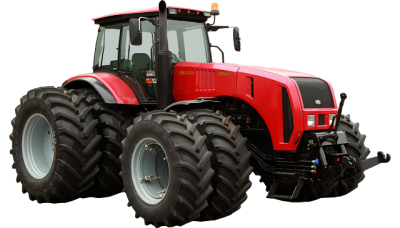 тракторы
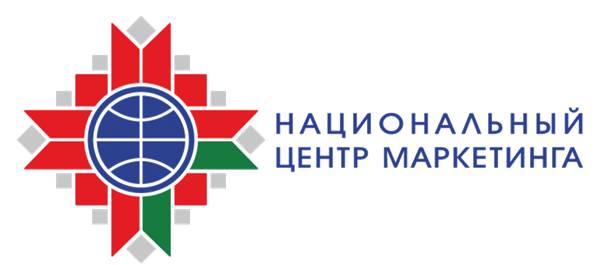 8
Здравоохранение
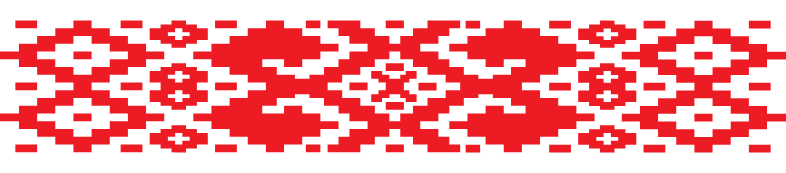 Беларусь
имеет одну из самых передовых систем здравоохранения в Европе
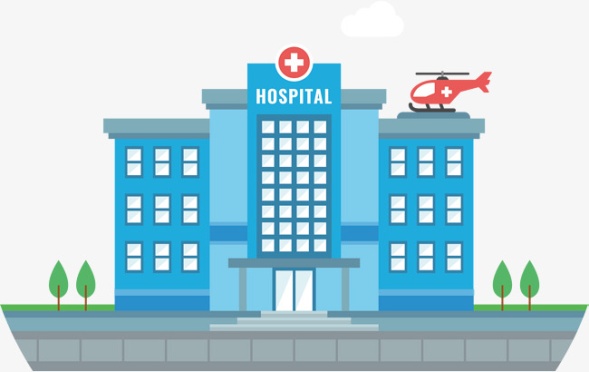 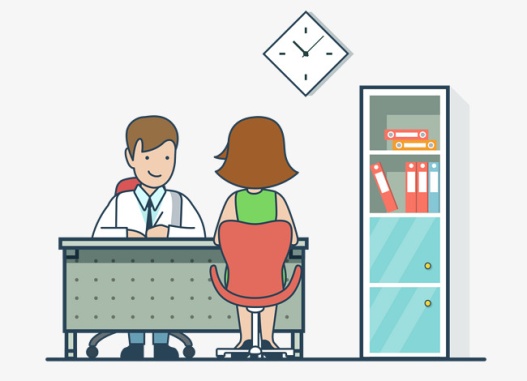 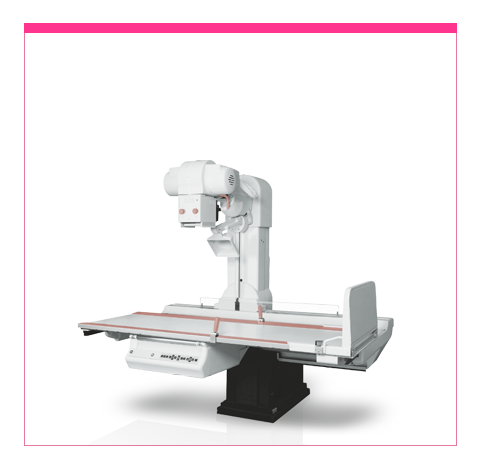 В 2020 году 160 тысяч пациентов из более чем 140 cтран посетили Беларусь с целью лечения и оздоровления
В Беларуси есть собственное производство лекарств и медицинского оборудования
Белорусские учреждения здравоохранения предлагают широкий спектр высокотехнологичных и сложных операций, трансплантаций и различных видов лечения
33,4 млн USD
Экспорт медицинских услуг в 2020 году составил
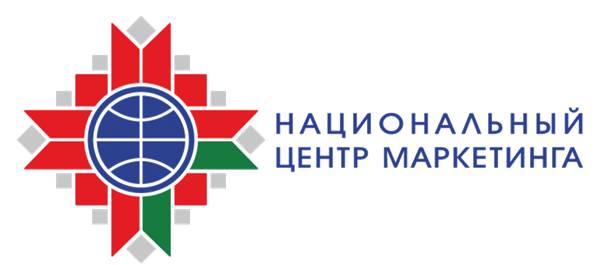 Туризм
9
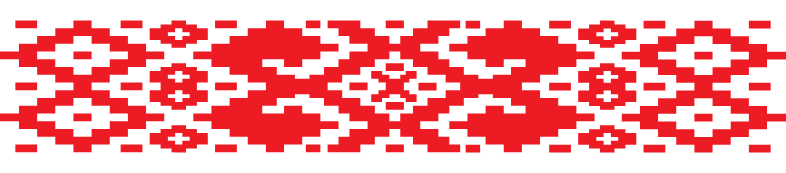 в 2020 году 3,6 млн. иностранных граждан посетили Республику Беларусь
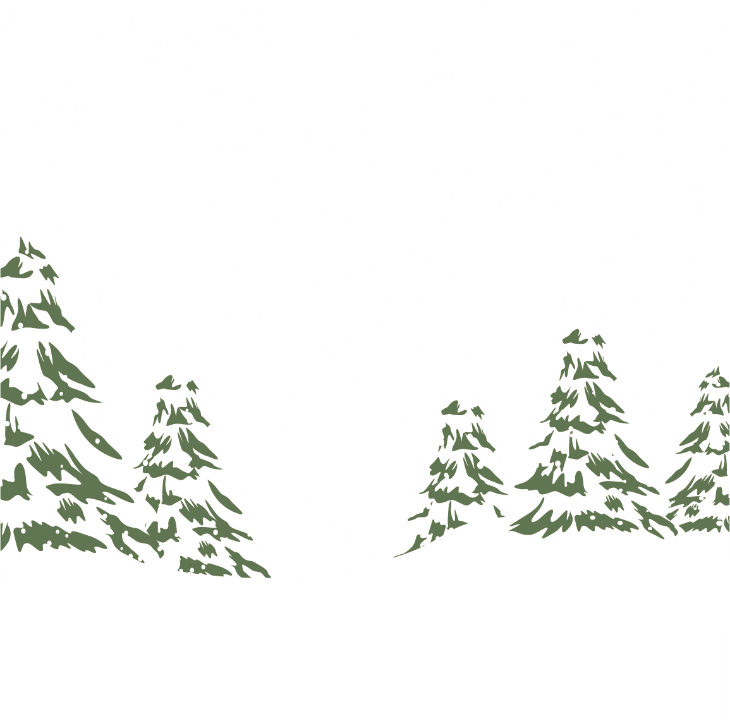 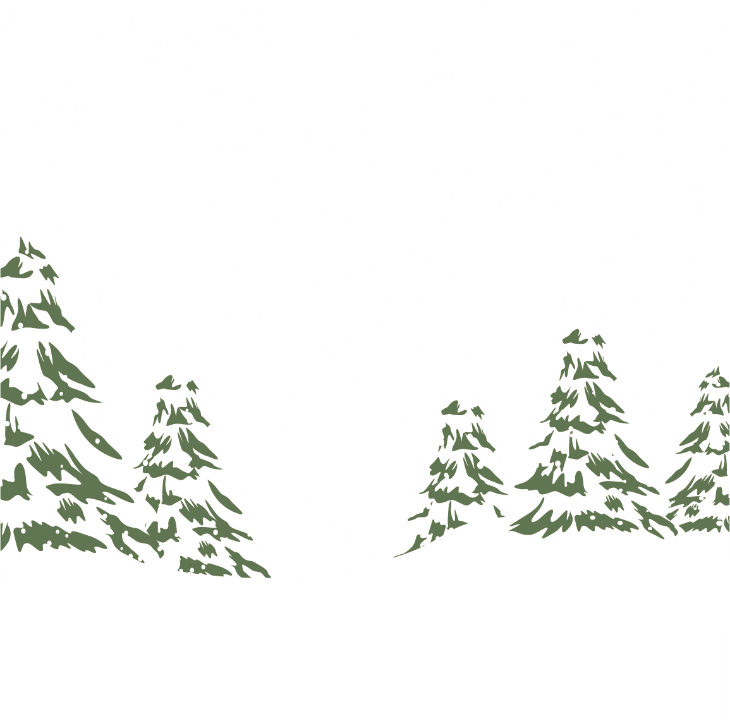 Экскурсии по экотропам в заповедники  и  на болота
Наблюдение за птицами и дикими животными, фотоохота
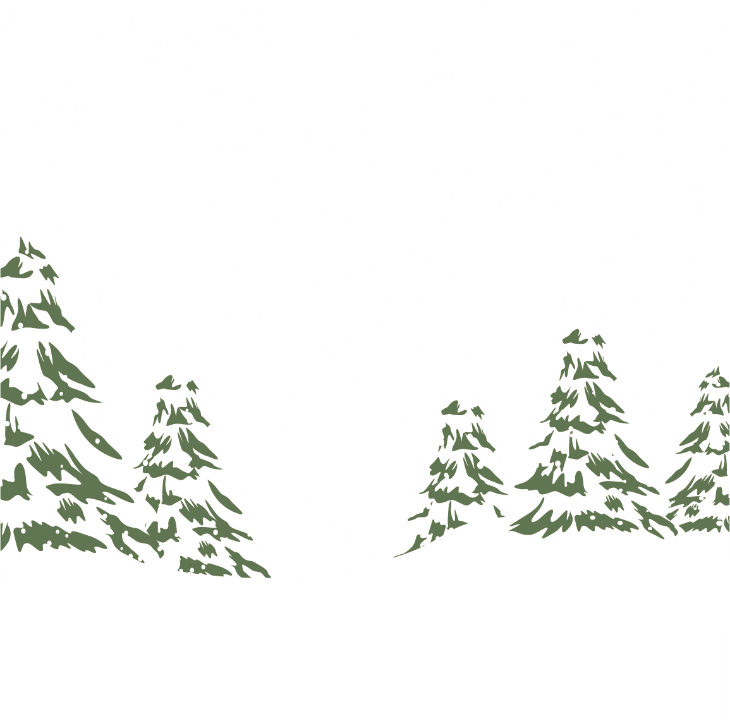 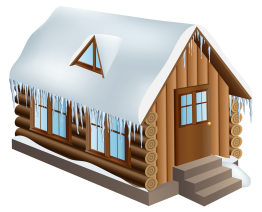 Агротуризм,
охота
ЭКОТУРИЗМ
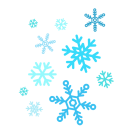 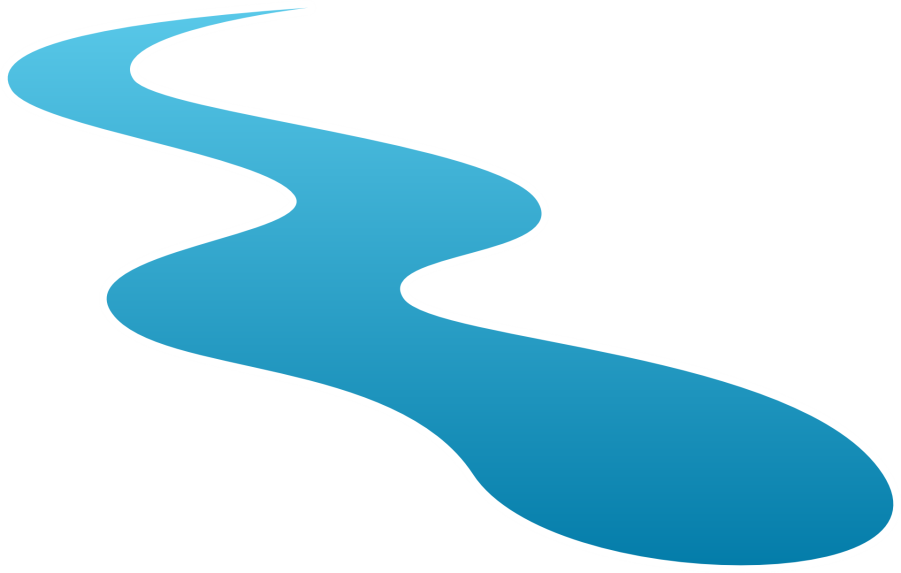 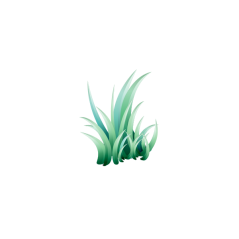 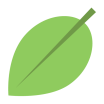 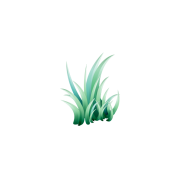 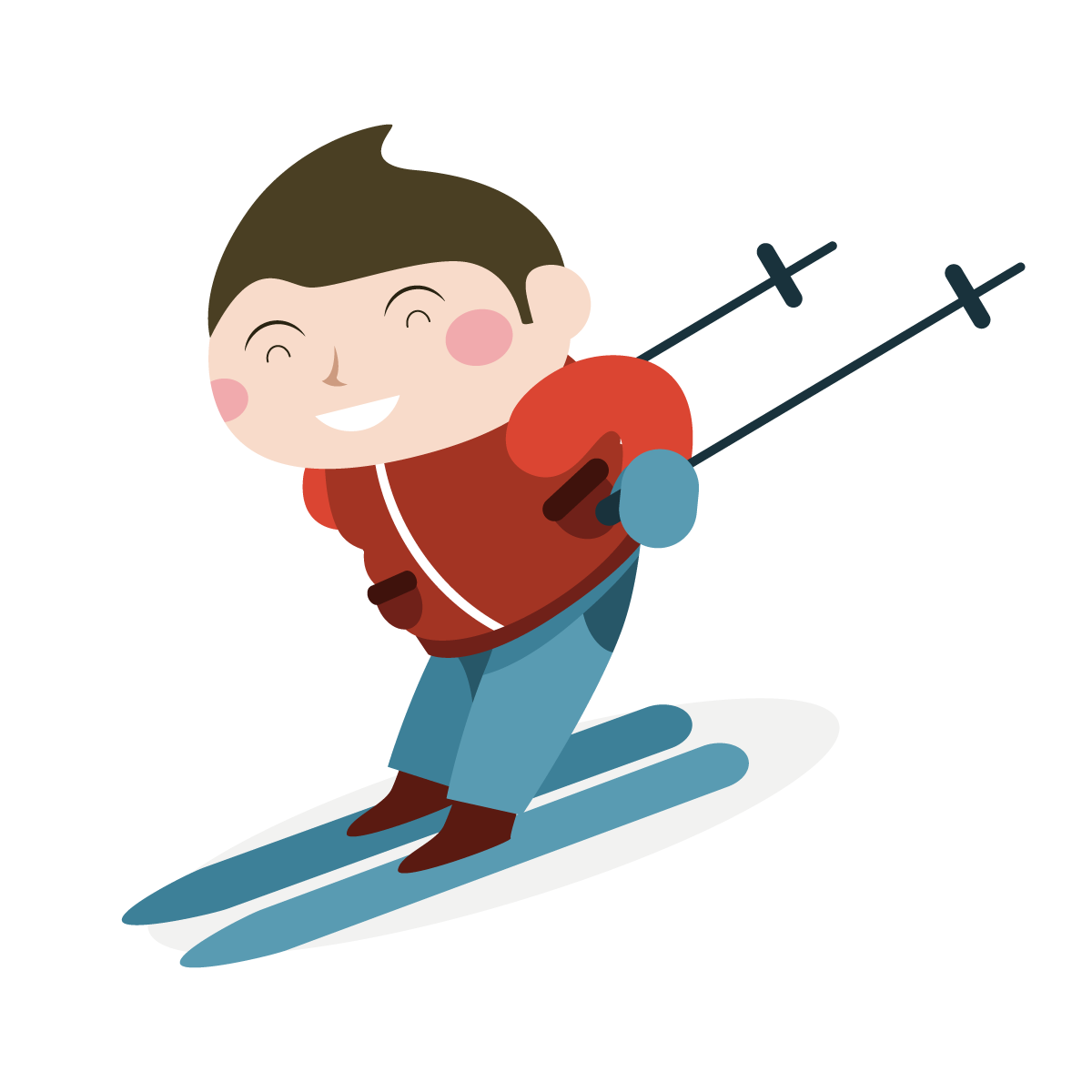 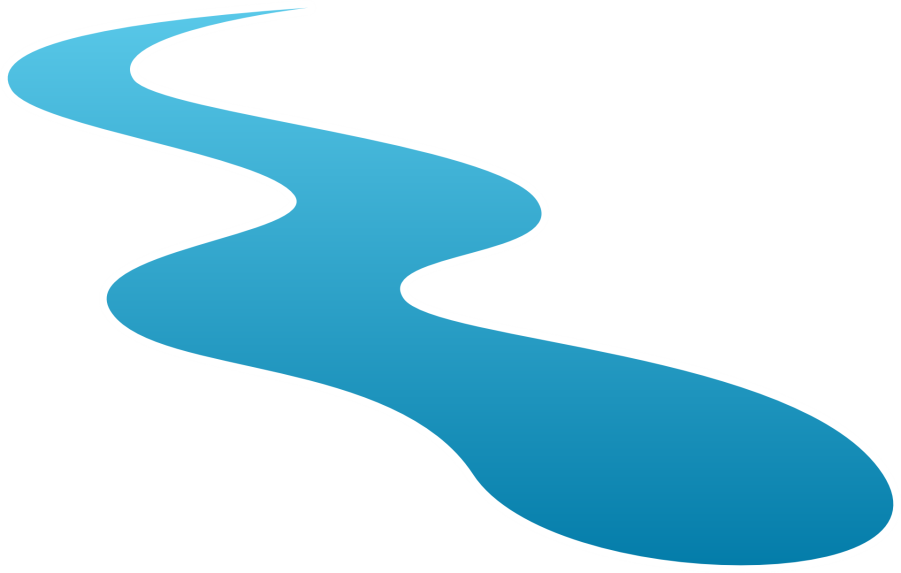 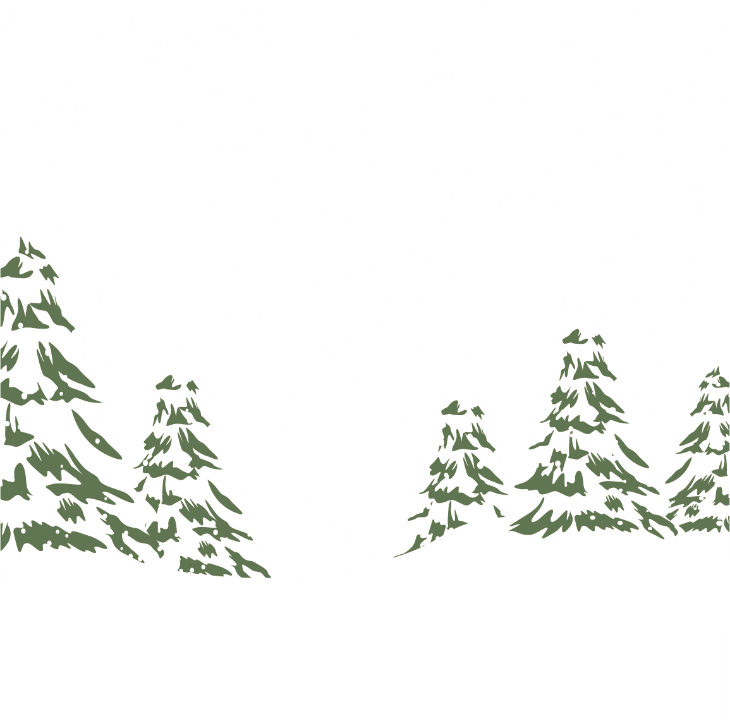 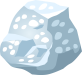 Сплавы на
 байдарках по рекам
 Свислочь и Ислочь
7
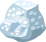 горнолыжных курортов
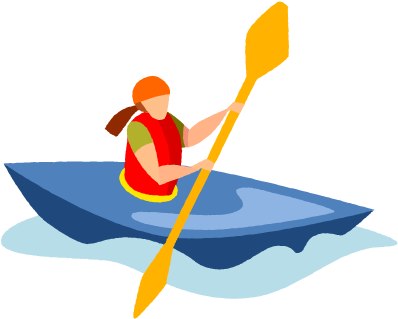 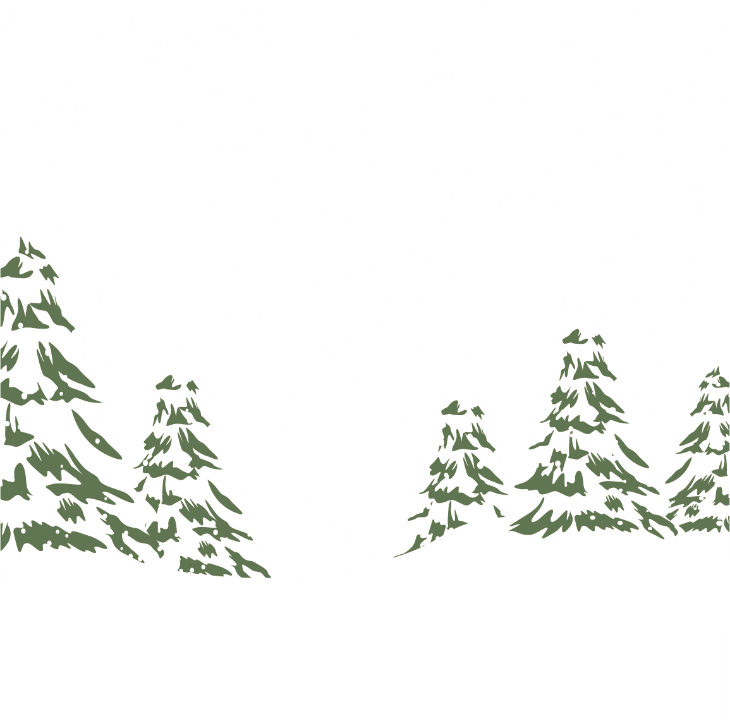 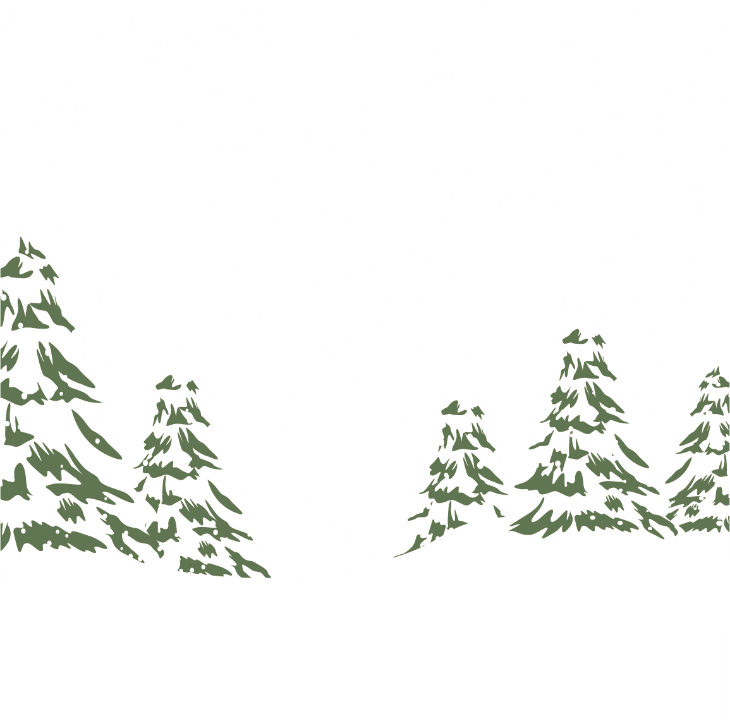 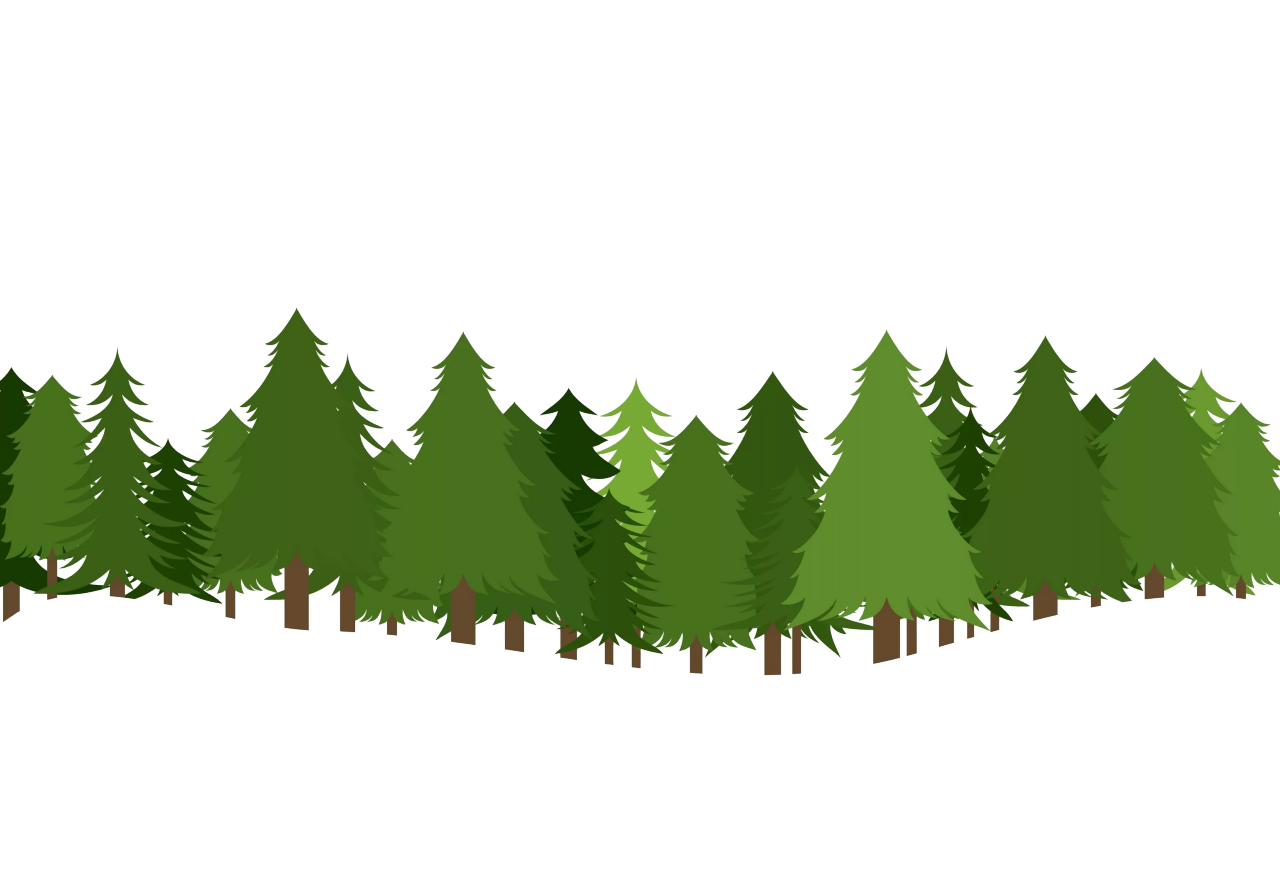 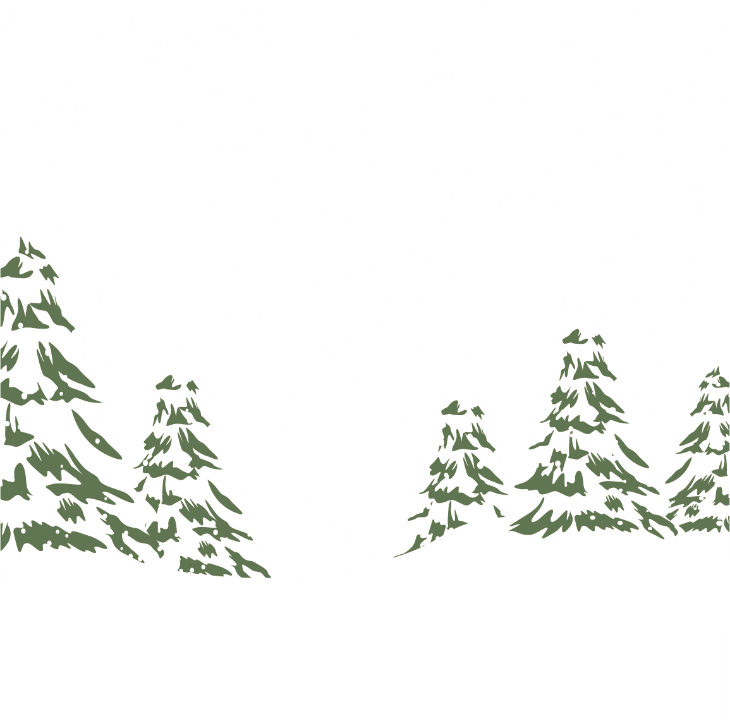 Регистрация совместных предприятий (СП)
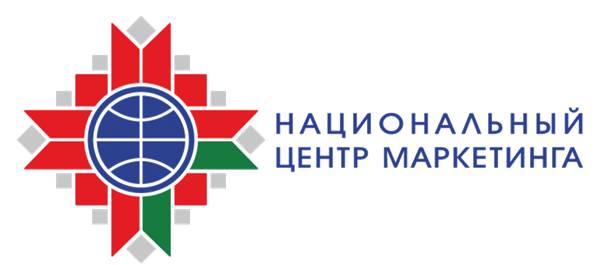 10
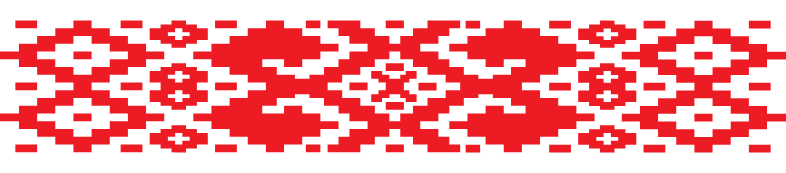 Основные мотивы для создания СП :
 ограничения или запрет на импорт в стране базирования совместного предприятия;
 стремление к минимизации риска по сравнению с созданием полностью иностранного предприятия;
 стремление иностранного инвестора заявить о себе на местном рынке товаров;
 получение конкурентных преимуществ благодаря соединению представленных иностранным инвестором технических, маркетинговых, управленческих ноу-хау со знанием отечественным партнером местного рынка и его дешевой высококвалифицированной рабочей силой.
Государственная регистрация юридического лица
Основные организационно-правовые формы:
УП, ООО, ОДО, ЗАО, ОАО
Формирование уставного фонда
1 год      не менее  50%
2 год     100%
Минимальный размер уставного фонда
ЗАО      100 базовых величин (1 140 $)
ОАО     400 базовых величин (4 570 $)
Регистрация совместных предприятий (СП)
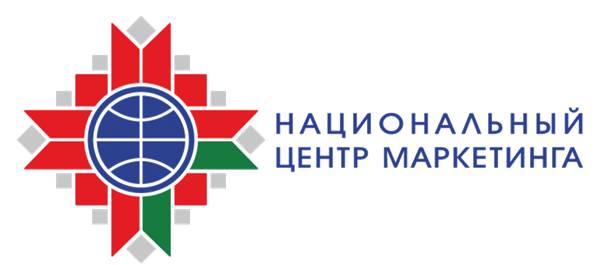 11
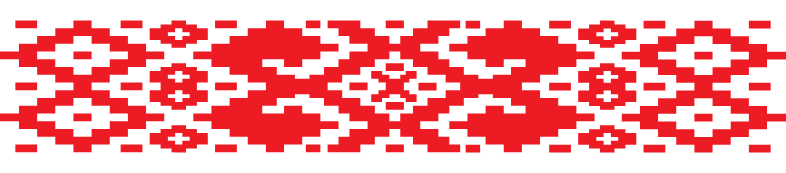 Особенности налогообложения
 иностранных организаций
Закон Республики Беларусь 
«Об инвестициях»
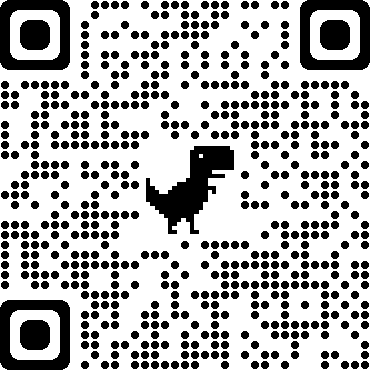 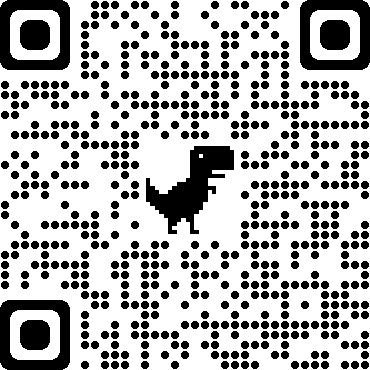 Используйте камеру на своем мобильном телефоне для сканирования QR - кода
Возможности для инвестирования
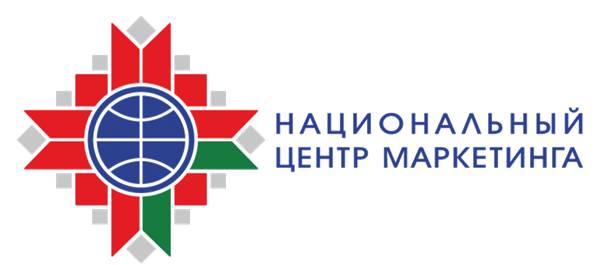 12
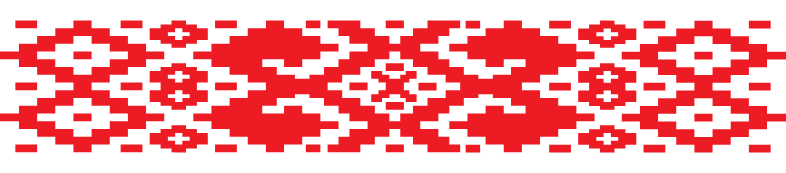 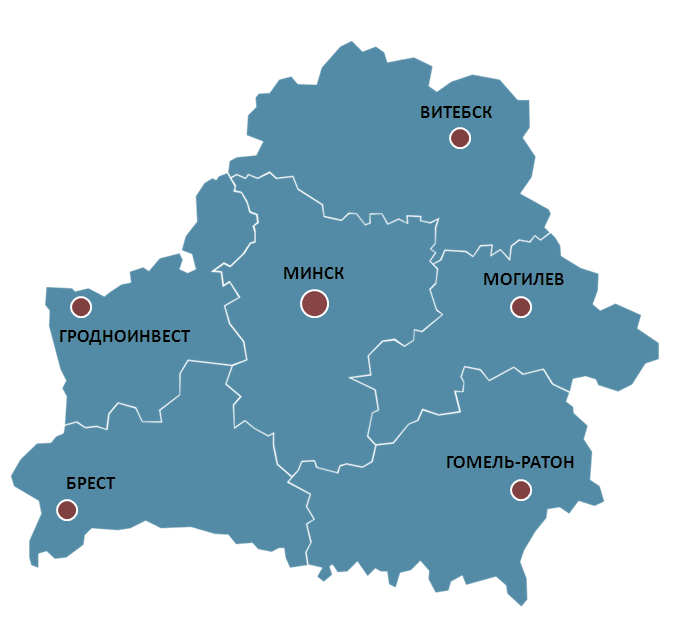 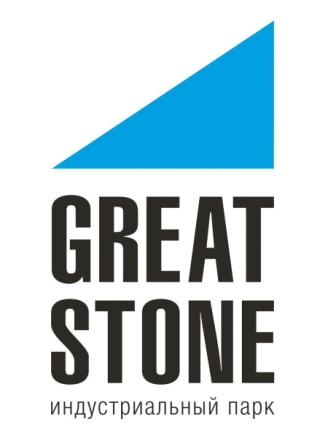 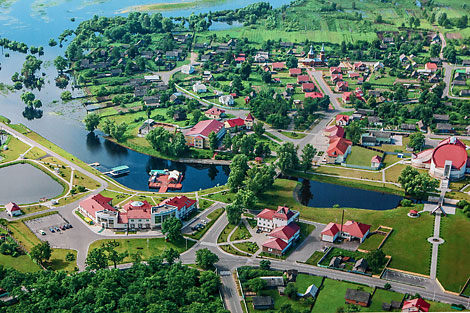 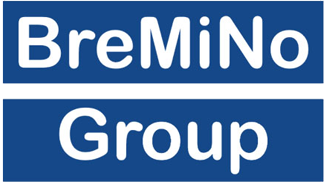 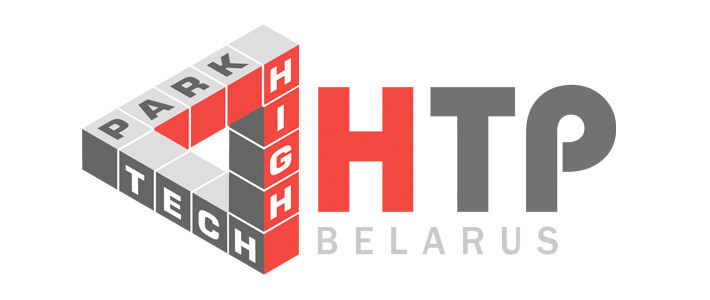 6 свободных
 экономических зон
Индустриальный парк «Великий камень»
Малые и средние 
города
ОЭЗ
«Бремино-Орша»
Парк высоких технологий
Налог на прибыль 10 лет
0%

Через 10 лет
½ ставки налога

НДС 
10%
Налог на прибыль 10 лет
0%

Через 10 лет
½ ставки налога
Налог на прибыль 7 лет
0%

НДС 7 лет
0%
Налог на прибыль 9 лет
0%

НДС при вывозе произведенных товаров 
за пределы ЕАЭС
0%
1021 резидент
*производят 4% ВВП

Экспорт 2,7 млрд $
*темп роста 125%
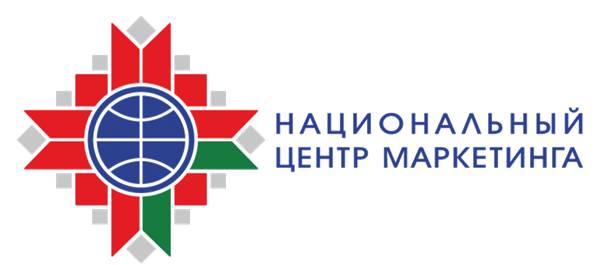 13
Внешняя торговля
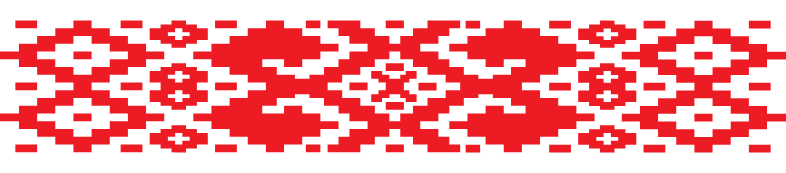 БЕЛАРУСЬ
Внешнеторговый оборот товарами, млрд USD
поддерживает торгово-экономические отношения с более чем 200 странами
январь -
март
2021
2020
61.6
16.9
Украина
2-й внешнеэкономический партнер 
Беларуси по объему торговли
Россия
КитайГермания ПольшаЛитва Нидерланды
ВеликобританияКазахстан ИталияТурция
США
Бразилия
- экспорт
- импорт
39.5
38.4
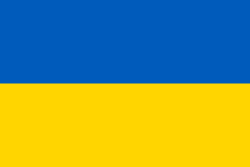 34.3
32.6
33.9
33.0
2020 год
29.0
29.2
Товарооборот         4.4 млрд USD
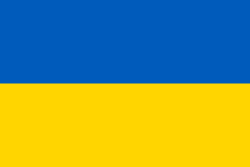 январь – март 2021 года
Товарооборот         1.3 млрд USD
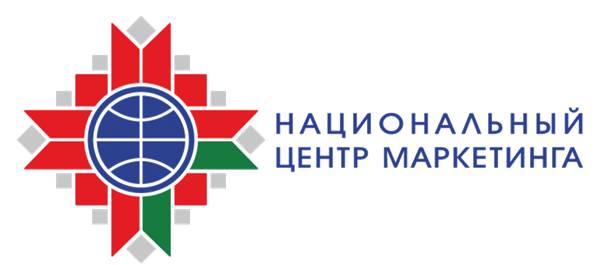 Экспорт товаров в Украину в 2020 году
14
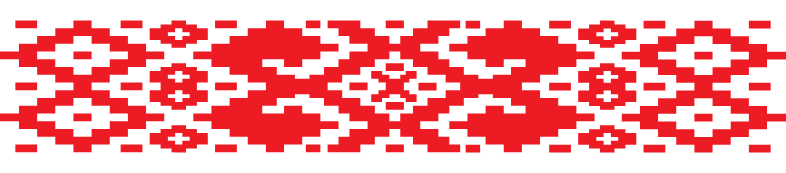 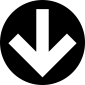 +34%
по сравнению
с аналогичным периодом в 2020 году
январь – март 2021
932,8 млн. USD
Нефтепродукты
Экспорт товаров, млрд USD
Минеральные удобрения
3.9
3.8
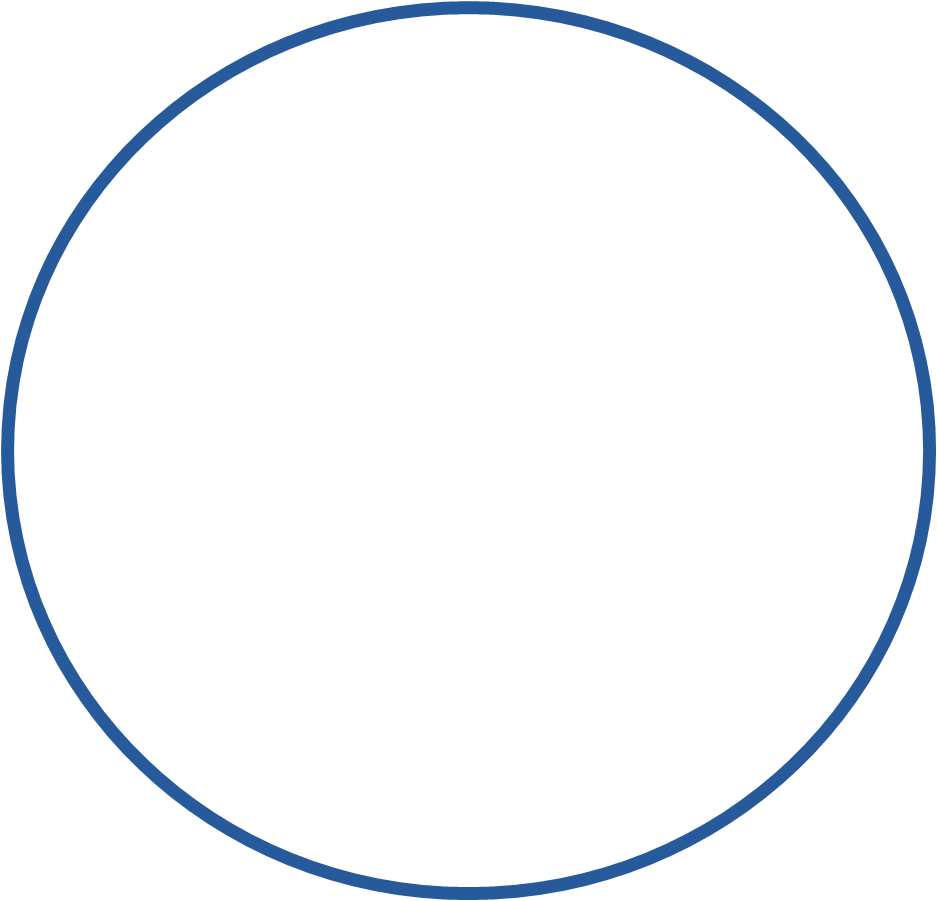 3.3
118%
99%
3.0
Экспорт
Тракторы и седельные тягачи, автомобили грузовые
77%
116%
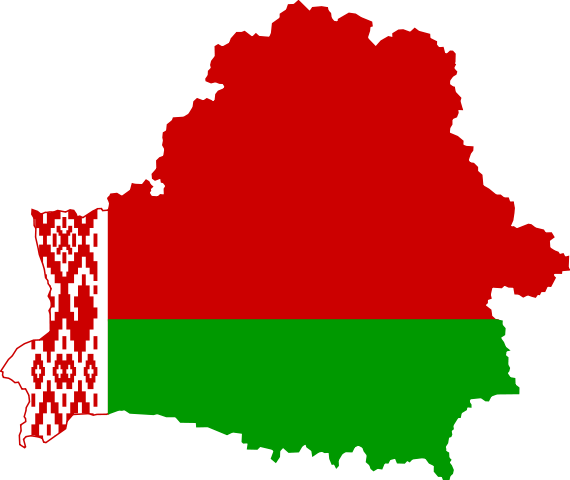 3
Плиты ДВП
млрд USD
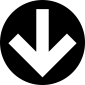 -23%
по сравнению
с 2019 г.
Шины
Украина занимает 2-е место по объему экспорта среди всех торговых партнеров Беларуси
Импорт товаров из Украины в 2020 году
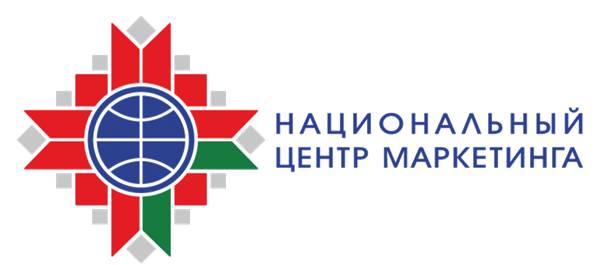 15
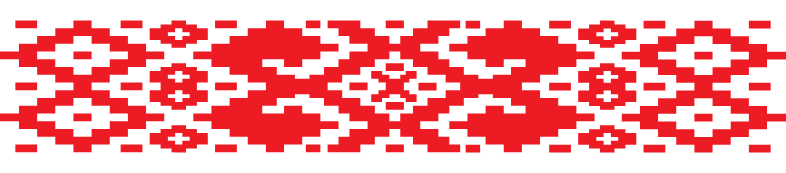 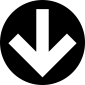 -20 %
по сравнению
с аналогичным периодом в 2020 году
январь – март 2021
312,4 млн. USD
Импорт товаров, млрд USD
Сельскохозяйственная и продовольственная продукция
1.7
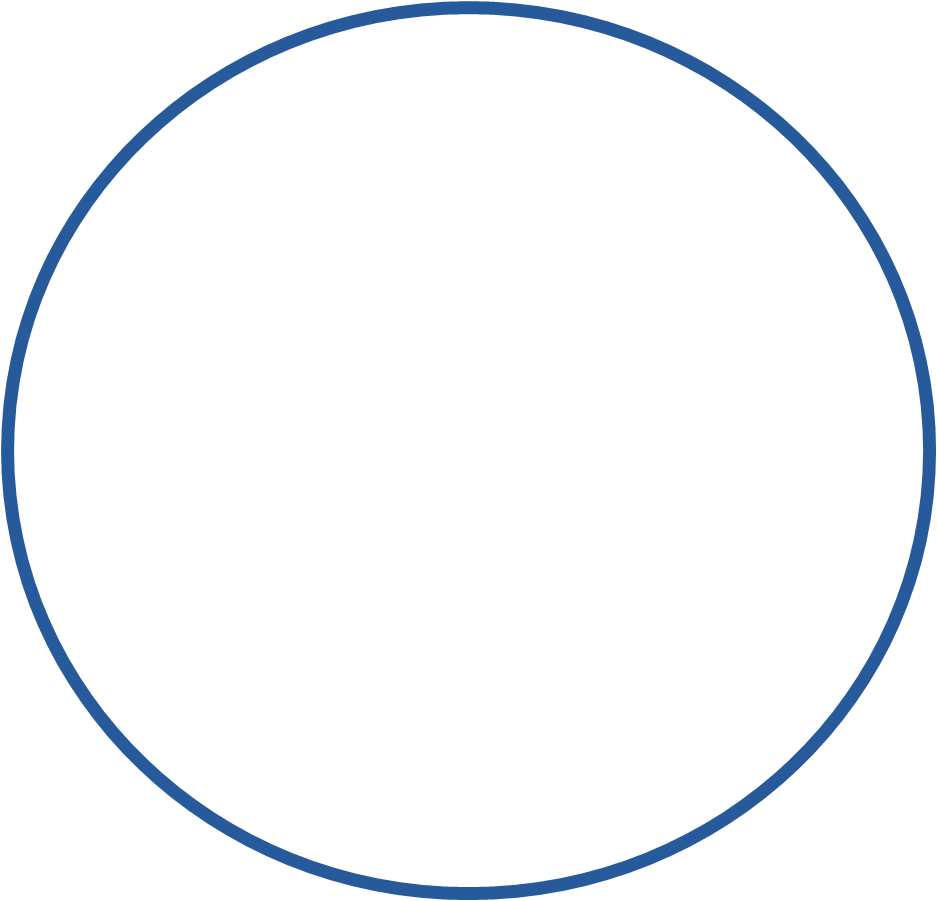 119%
1.4
1.4
1.3
Грузовые вагоны железнодорожные или трамвайные
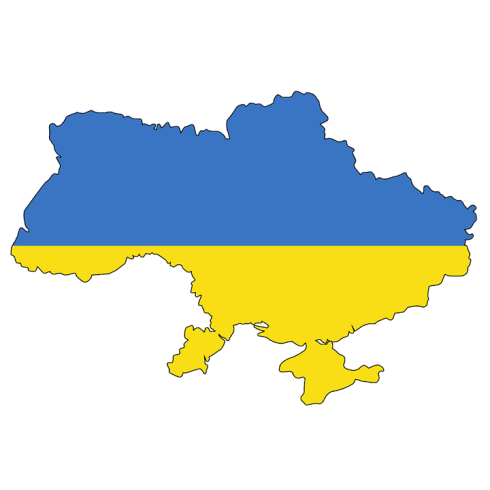 113%
85%
127%
Прокат плоский из нелегированный стали
Тара из пластмассы, бумаги и картона
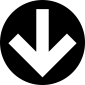 -15%
по сравнению
с 2019 г.
1,4
Лекарственные средства
Украина занимает 4- е место по объему импорта среди всех торговых партнеров Беларуси
Импорт
млрд USD
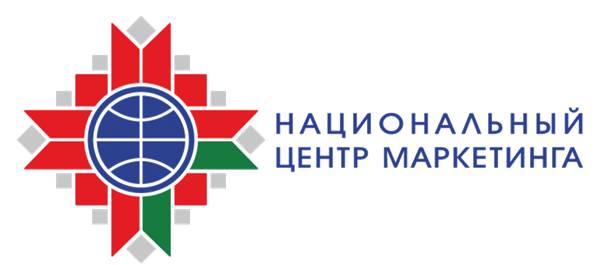 Содействие НЦМиКЦ в развитии делового сотрудничества
16
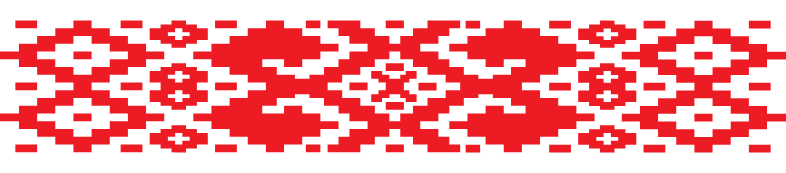 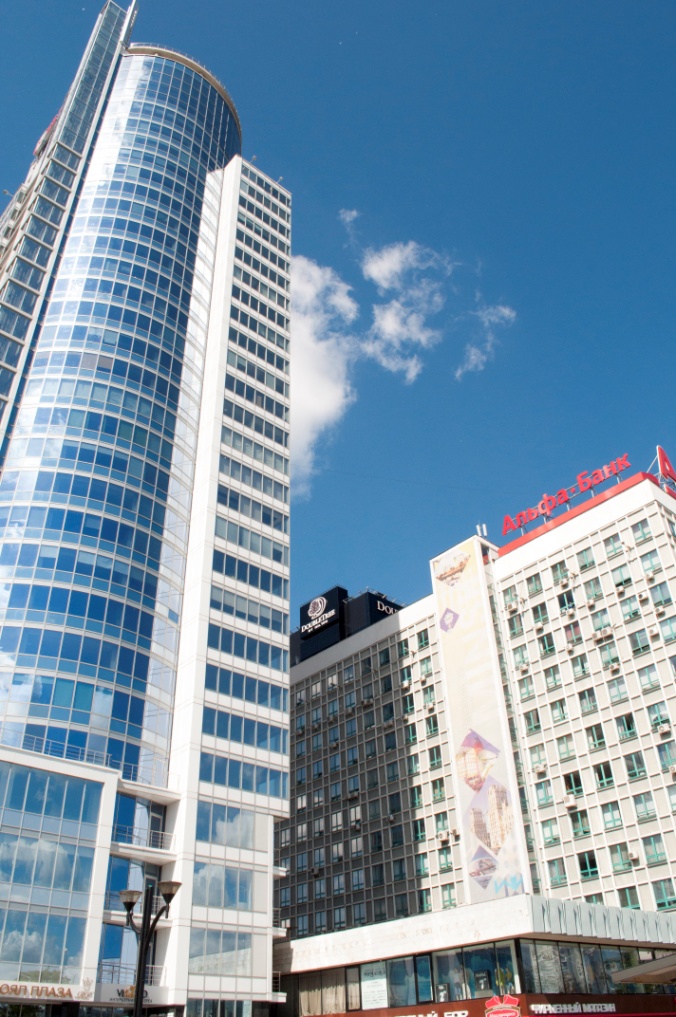 24-летний опыт работы в сфере внешнеэкономической деятельности
филиалы в 5 областных центрах Беларуси
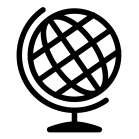 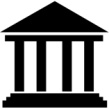 непосредственное взаимодействие с государственными органами и загранучреждениями Беларуси
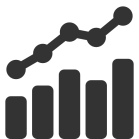 более 110 высококвалифицированных сотрудников
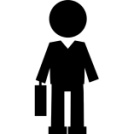 широкая география проводимых мероприятий
более 170 партнерских соглашений с профильными компаниями из 51 страны
Информационно-маркетинговые услуги
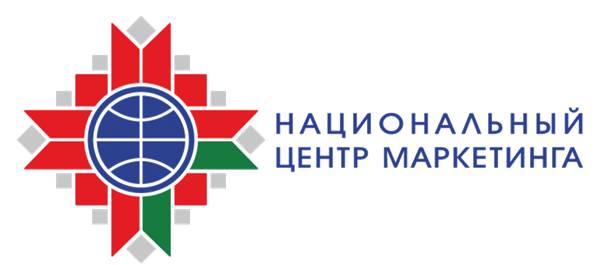 17
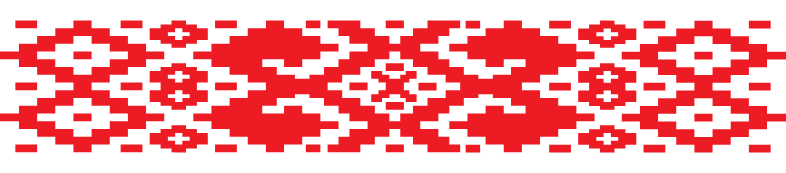 2020
Информационная  поддержка  компаний при  выходе  на белорусский  рынок и рынки зарубежных стран
Поиск  потребителей,  поставщиков и деловых  партнеров
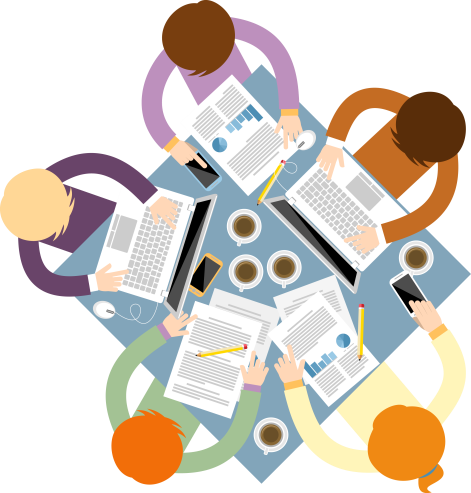 более
500
500
маркетинговых проектов
Маркетинговая  информация  
о  результатах  зарубежных закупок и в  Республике  Беларусь
Маркетинговые  исследования:  изучение условий  доступа  на  рынок,  потребителей, конкурентов,  цен
Международные мероприятия
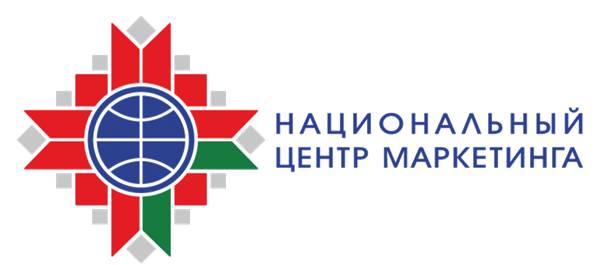 18
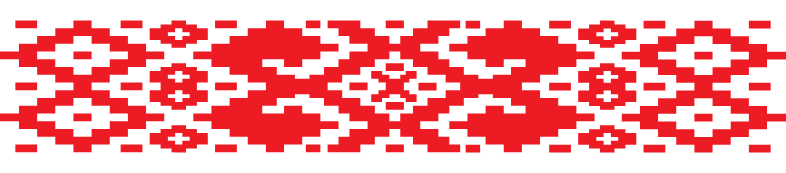 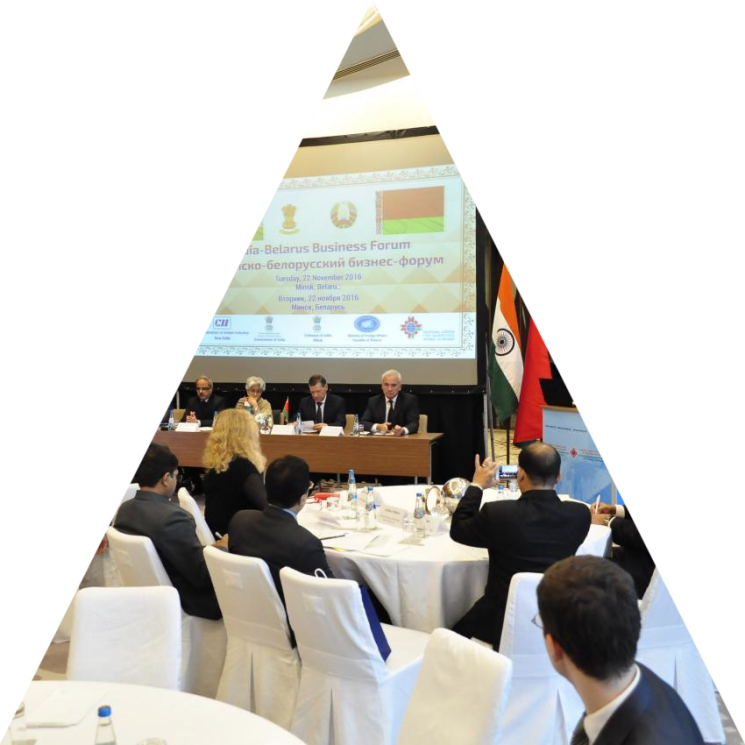 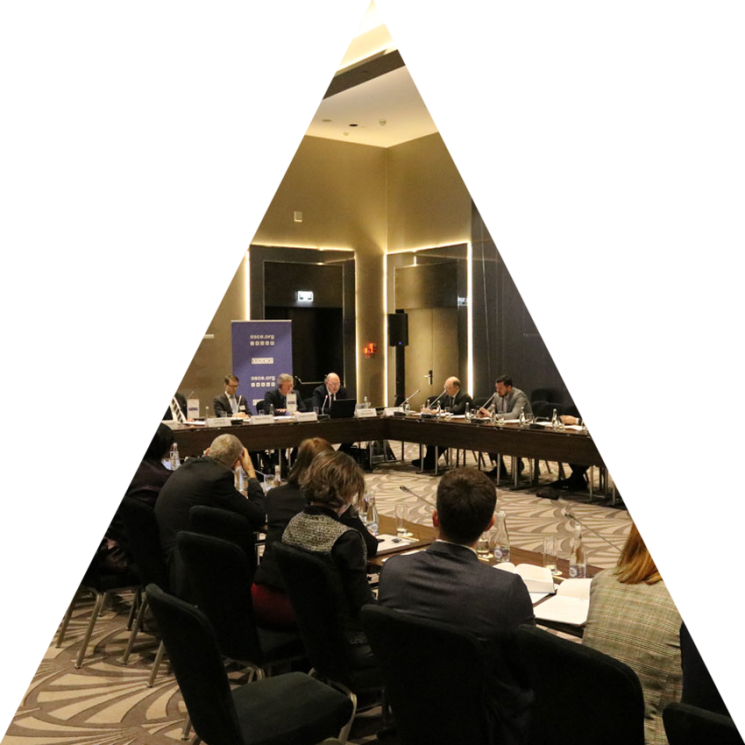 Международные бизнес-форумы, в том числе 
в рамках межправительственных комиссий
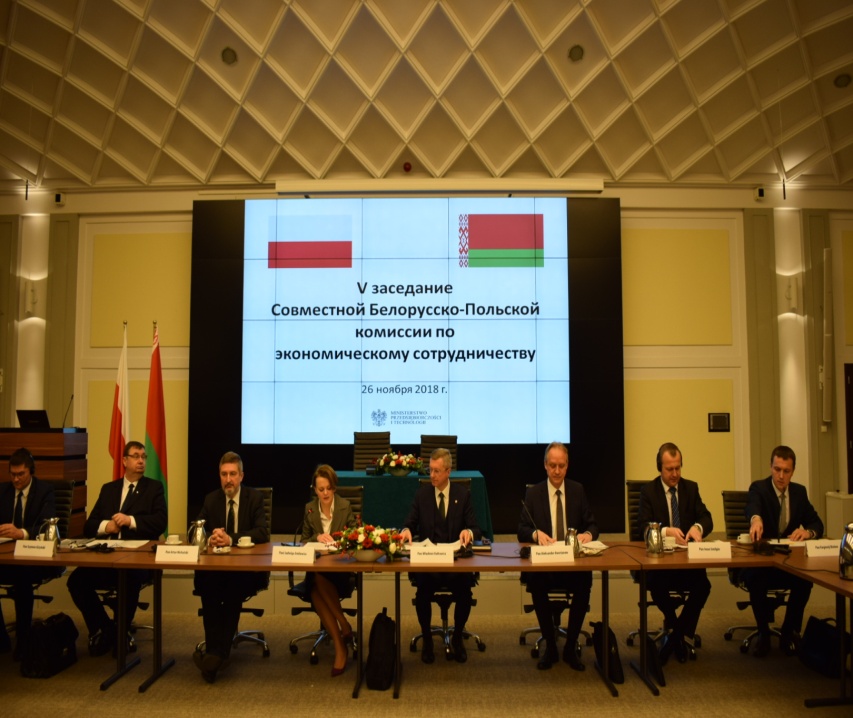 Визиты иностранных делегаций в Республику Беларусь, а также бизнес-миссии белорусских деловых кругов за рубеж
Тематические семинары, 
онлайн видеоконференции
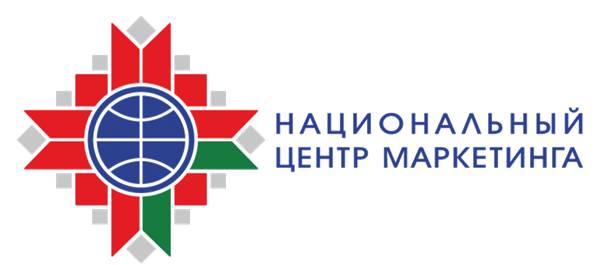 Выставочные мероприятия
19
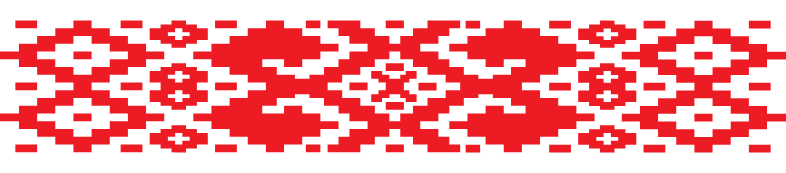 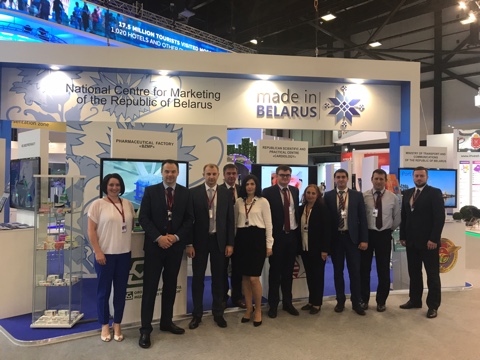 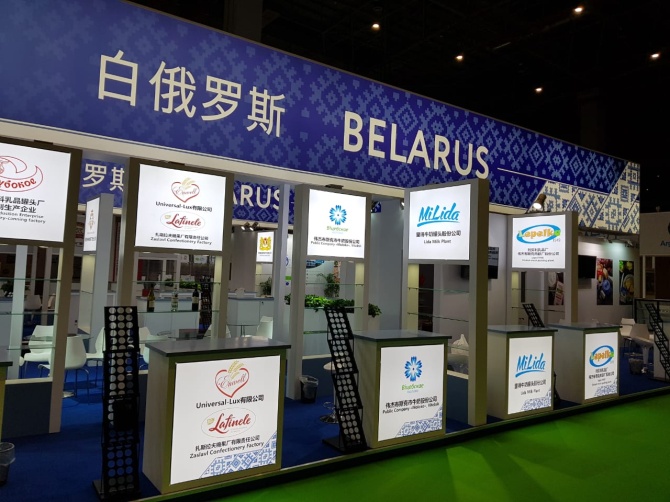 Национальные экспозиции и коммерческие стенды в рамках международных выставок
Латвия
Турция
Польша 
Вьетнам Казахстан
Пакистан
2021
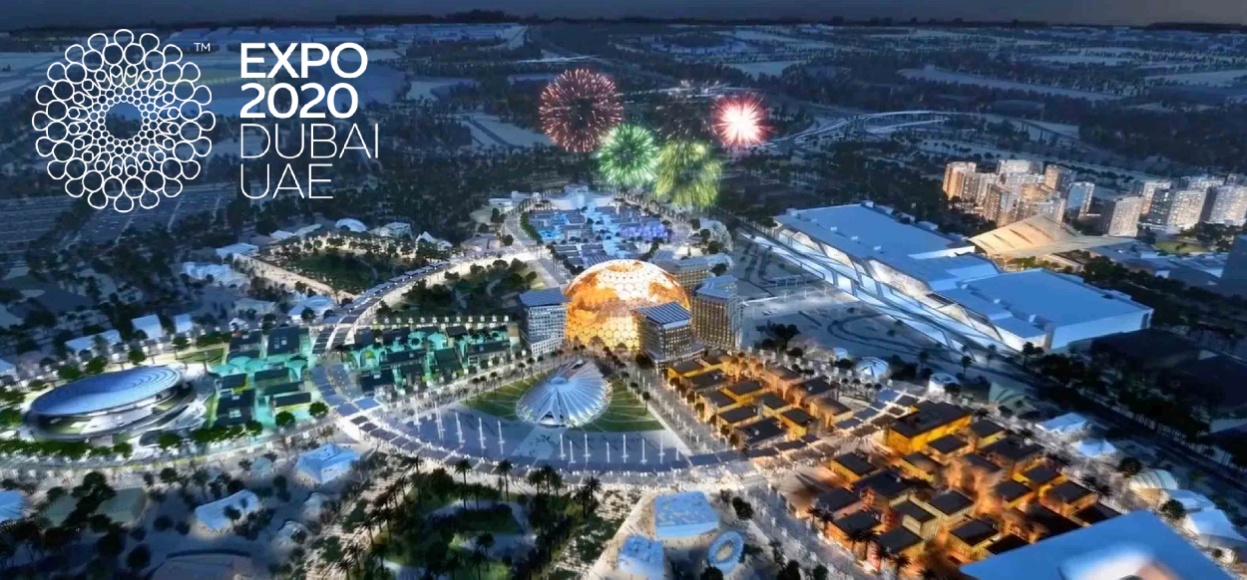 ЭКСПО-2020
Национальная экспозиция Беларуси на Всемирной выставке «ЭКСПО-2020» 

01.10.2021 – 31.03.2022
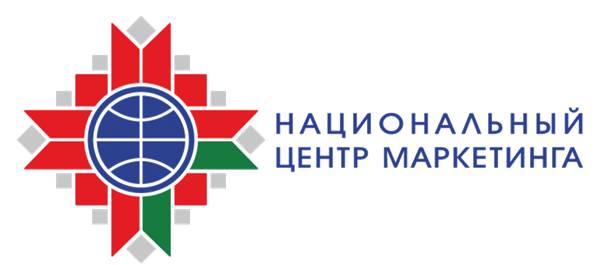 20
Портал Export.by
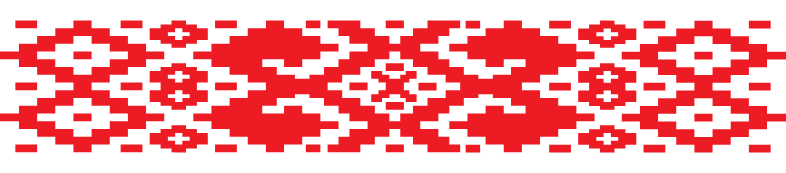 Электронная площадка для установления деловых отношений между белорусскими и иностранными компаниями
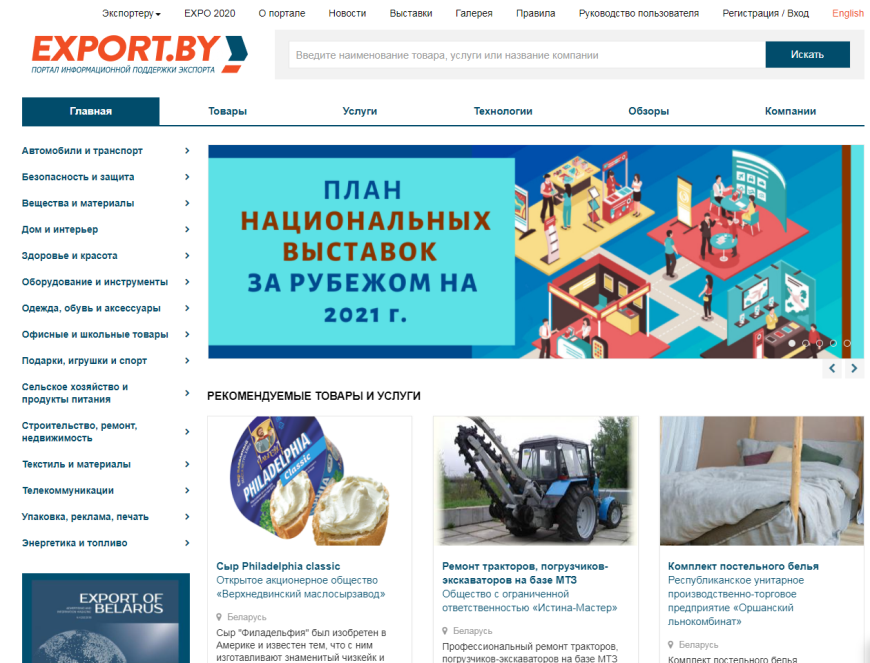 более 21 тысячи
 товаров, услуг и технологий
Практическая помощь в продвижении товаров, услуг и технологий на международные рынки
более 7 тысяч компаний
посетители из 200 стран мира
103 страновых путеводителя
Sweets Ukraine 2021 – с 14.09.2021  по 16.09.2021
Inprodmash 2021 – с 14.09.2021 по 16.09.2021
ProStorExpo 2021 – с 22.09.2021 по 24.09.2021
АгроЭкспо 2021 – с 29.09.2021 – 02.10.2021
Представлено порядка 16 выставок, запланированных к проведению в Украине в 2021 году, в том числе
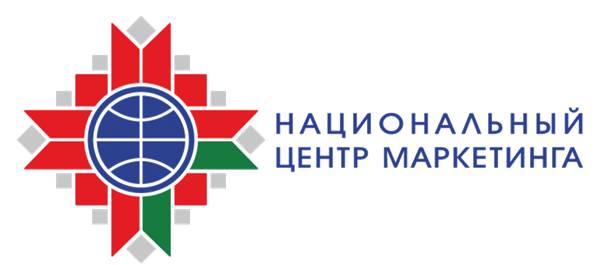 21
Статистика Портала Export.by
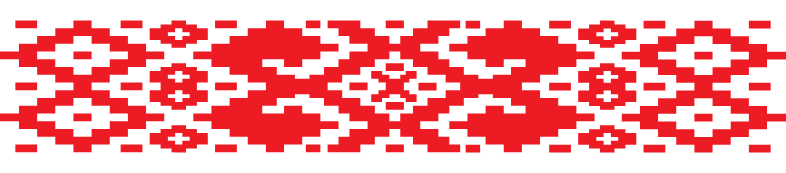 На Export.by представлены 69 украинских компаний
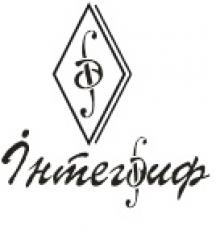 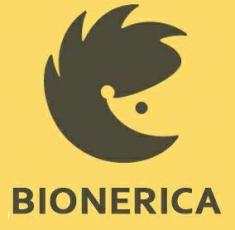 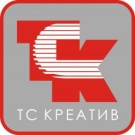 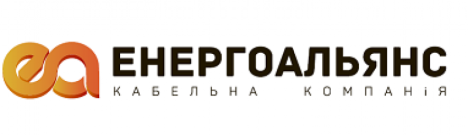 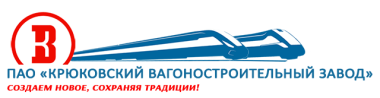 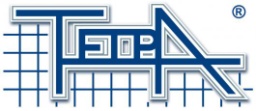 2020-2021
по данным внутренней статистики Портала Export.by
50 805
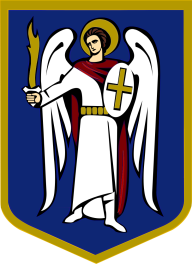 35%
из них
пользователи
из Киева
пользователей из Украины 
посетили Портал
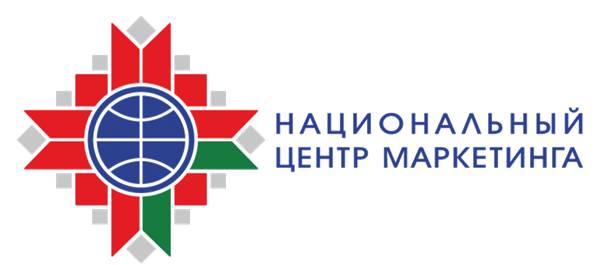 22
Статистика Портала Export.by
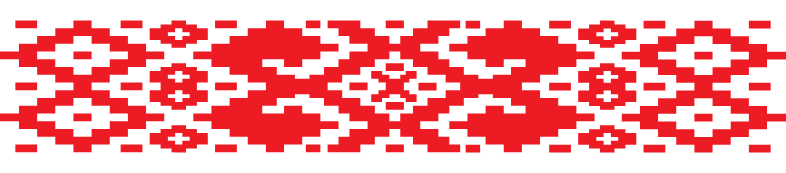 478
904
белорусские
компании
заинтересованы в выходе на рынок Украины
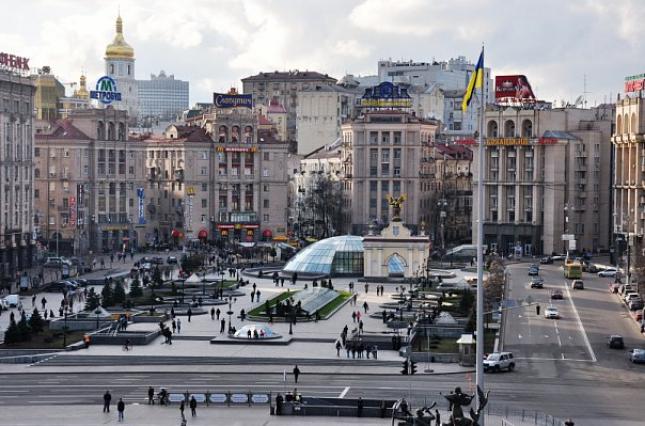 белорусских компаний работают на рынке Украины
Данные внутренней  статистики Портала 
Export.by
Украина
86
компаний имеют торговые представительства на территории Украины
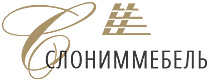 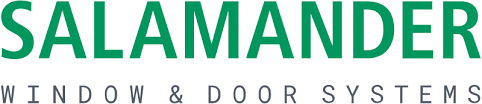 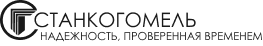 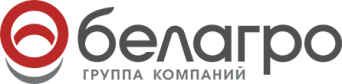 Образовательные и информационные услуги
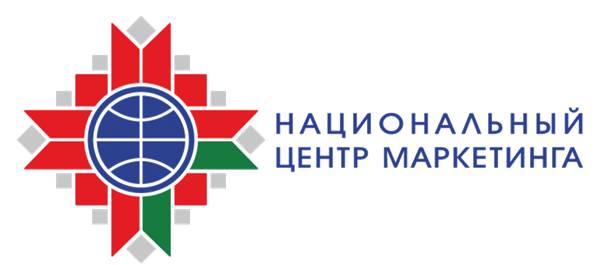 23
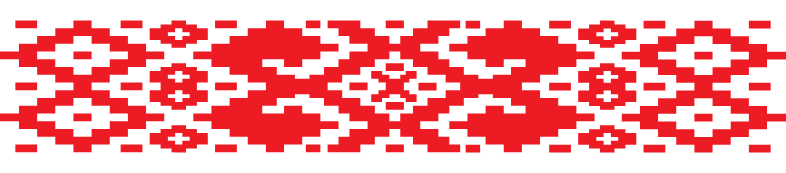 Рекламно-информационный журнал «Export of Belarus»
Образовательный центр
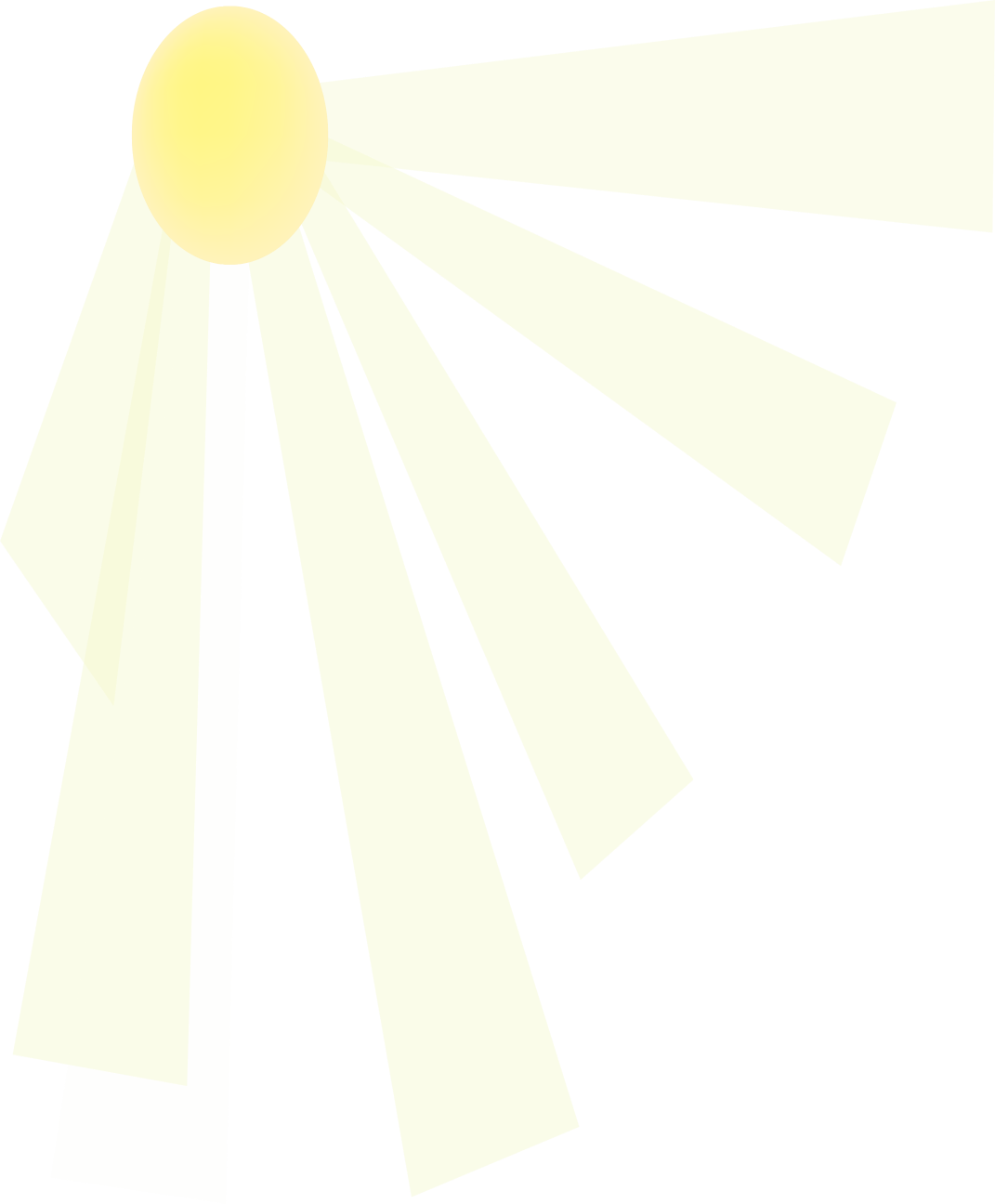 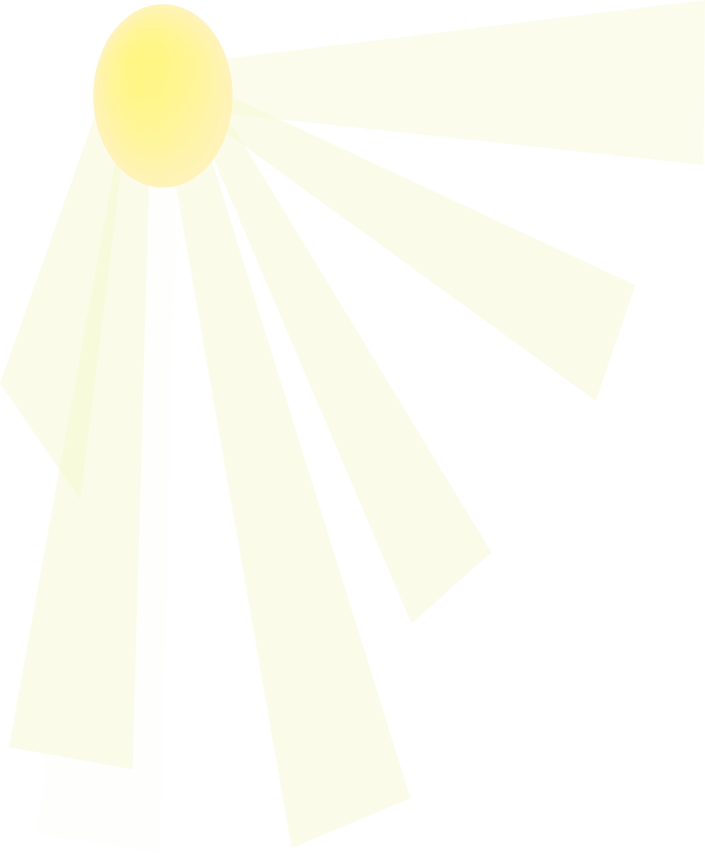 Издания журнала 
«Export of Belarus» посвящены отдельным отраслям экономики
 и регионам Беларуси
2009-2020 гг.
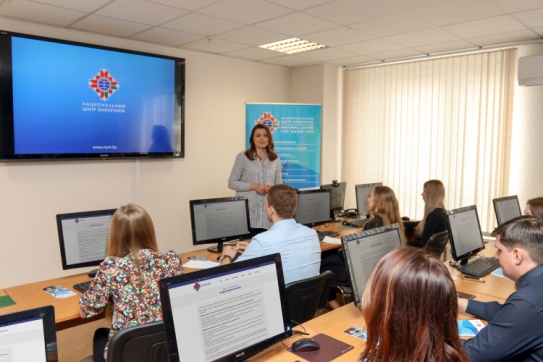 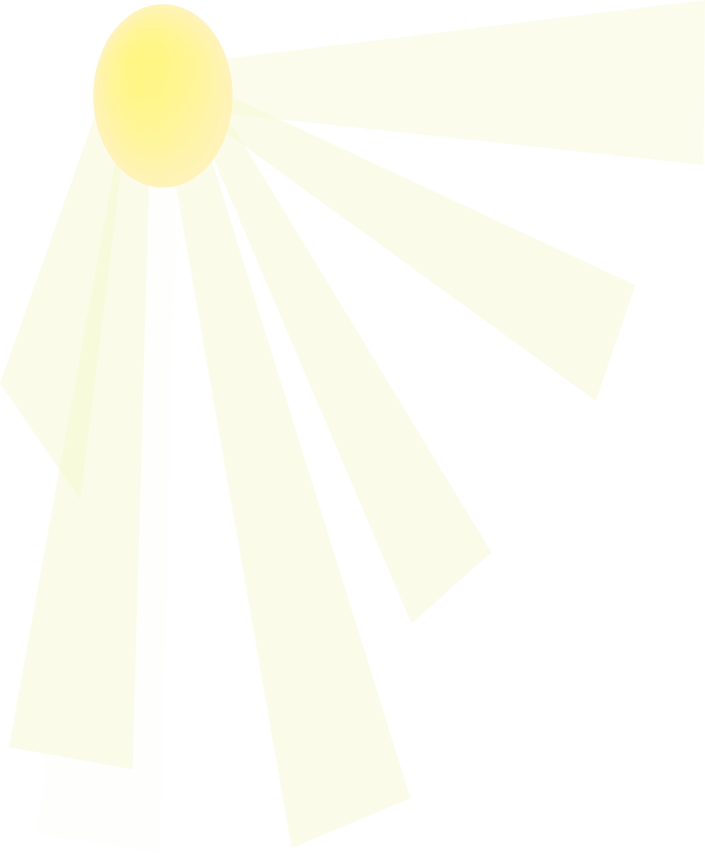 более 45 тысяч специалистов
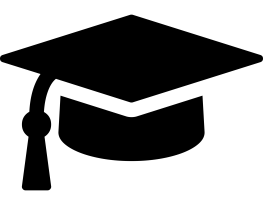 Курсы повышения квалификации  по внешнеэкономической деятельности 
с выдачей сертификата государственного образца
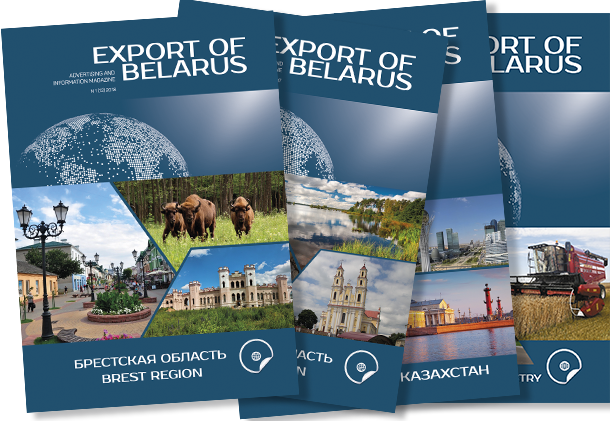 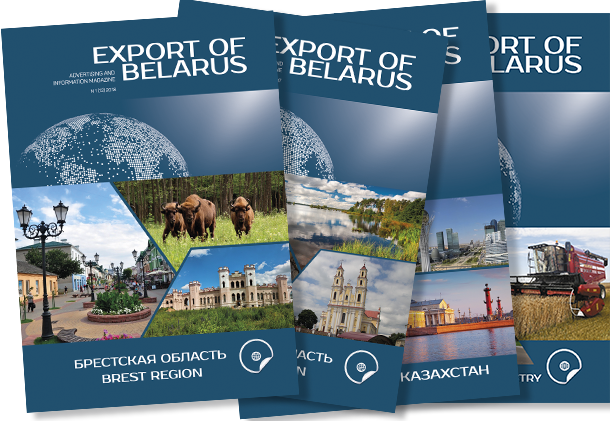 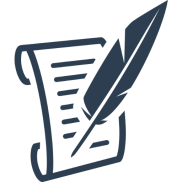 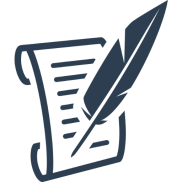 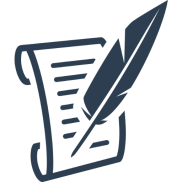 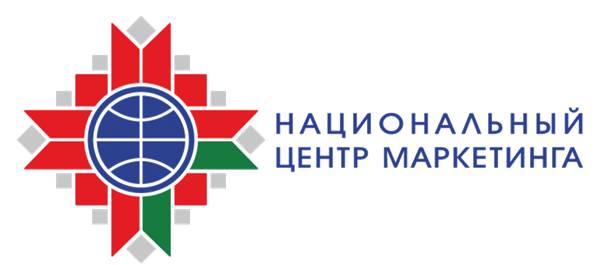 24
Наши контакты
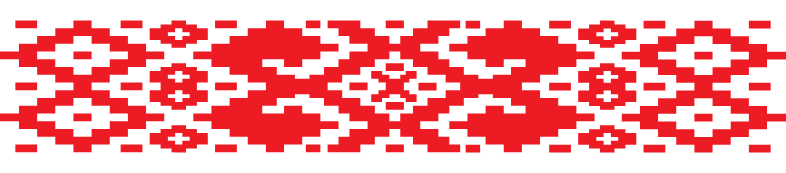 Вы можете связаться с нами
Следите за нами в социальных сетях
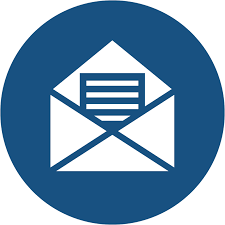 ncm@icetrade.by
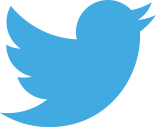 www.twitter.com/ncm_by
oms@icetrade.by
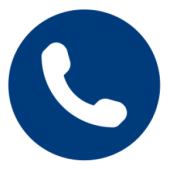 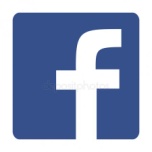 www.facebook.com/ncmby
+375 17 328 46 25
www.ncmps.by
www.export.by
www.expo2020belarus.by
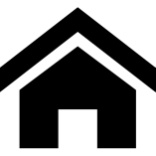 www.instagram.com/ncm.by
www.instagram.com/expo2020belarus
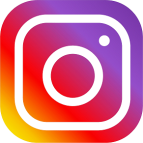 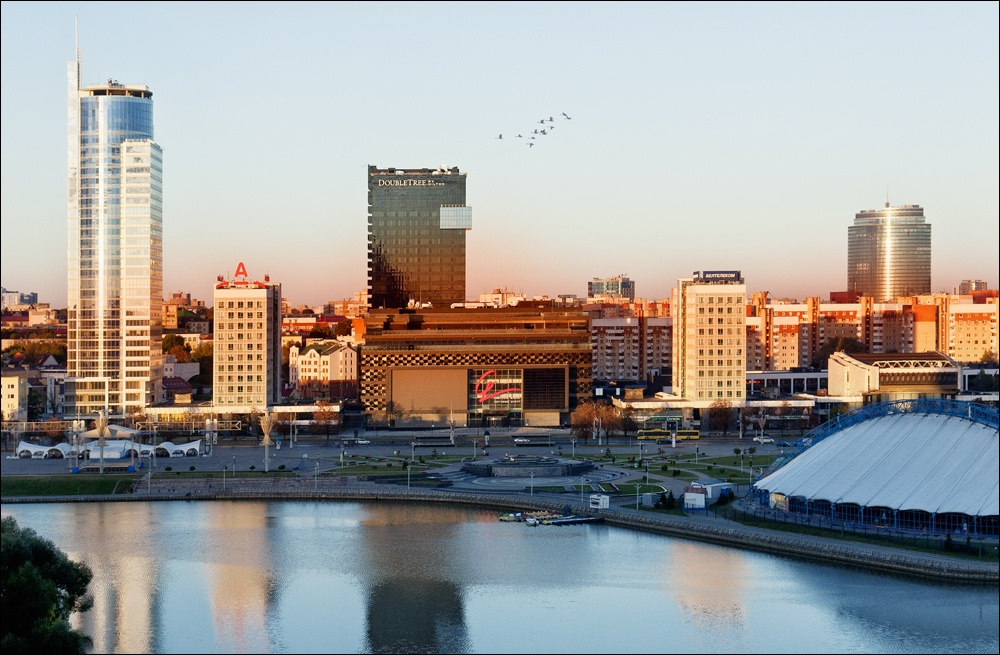 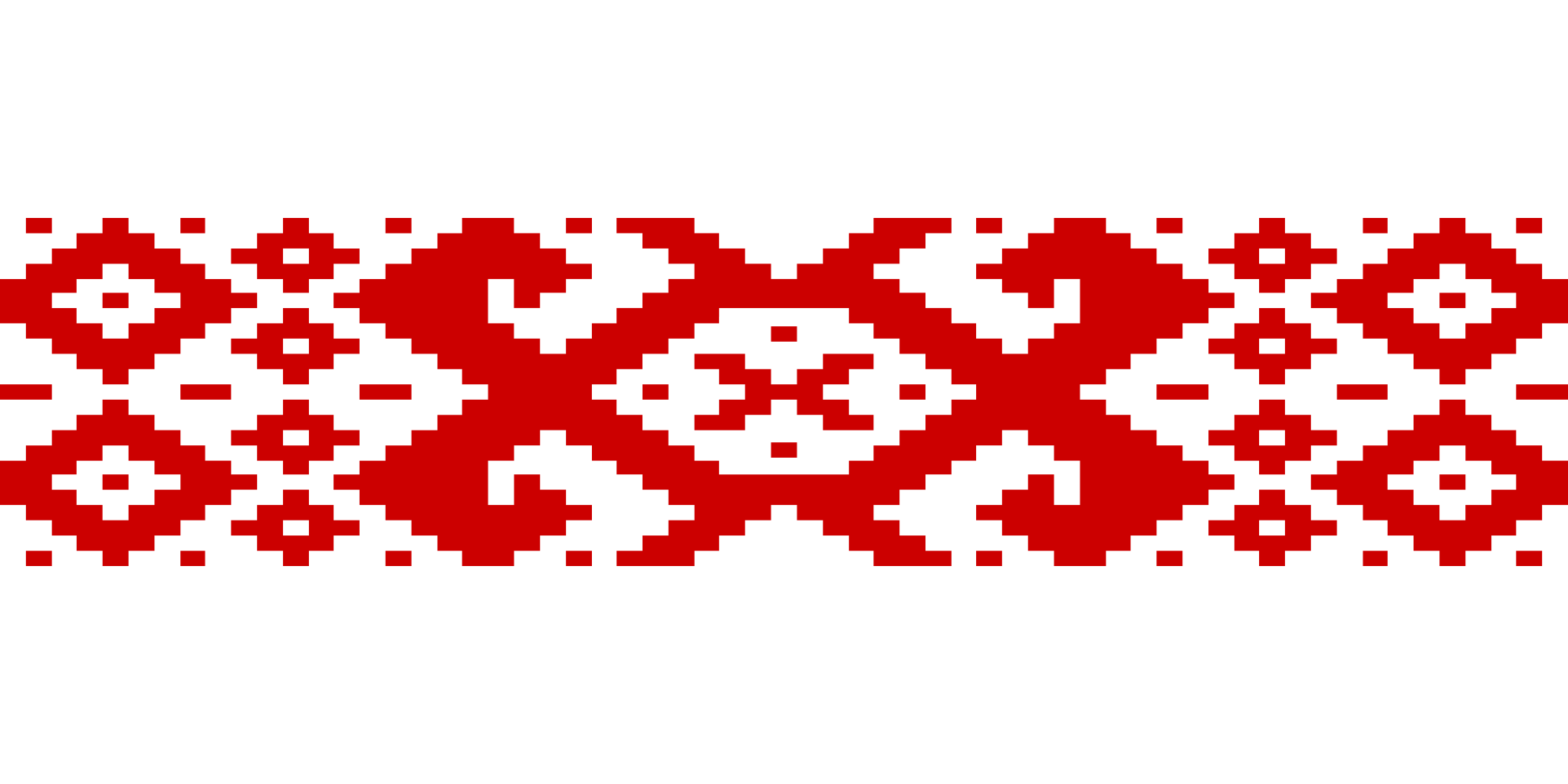 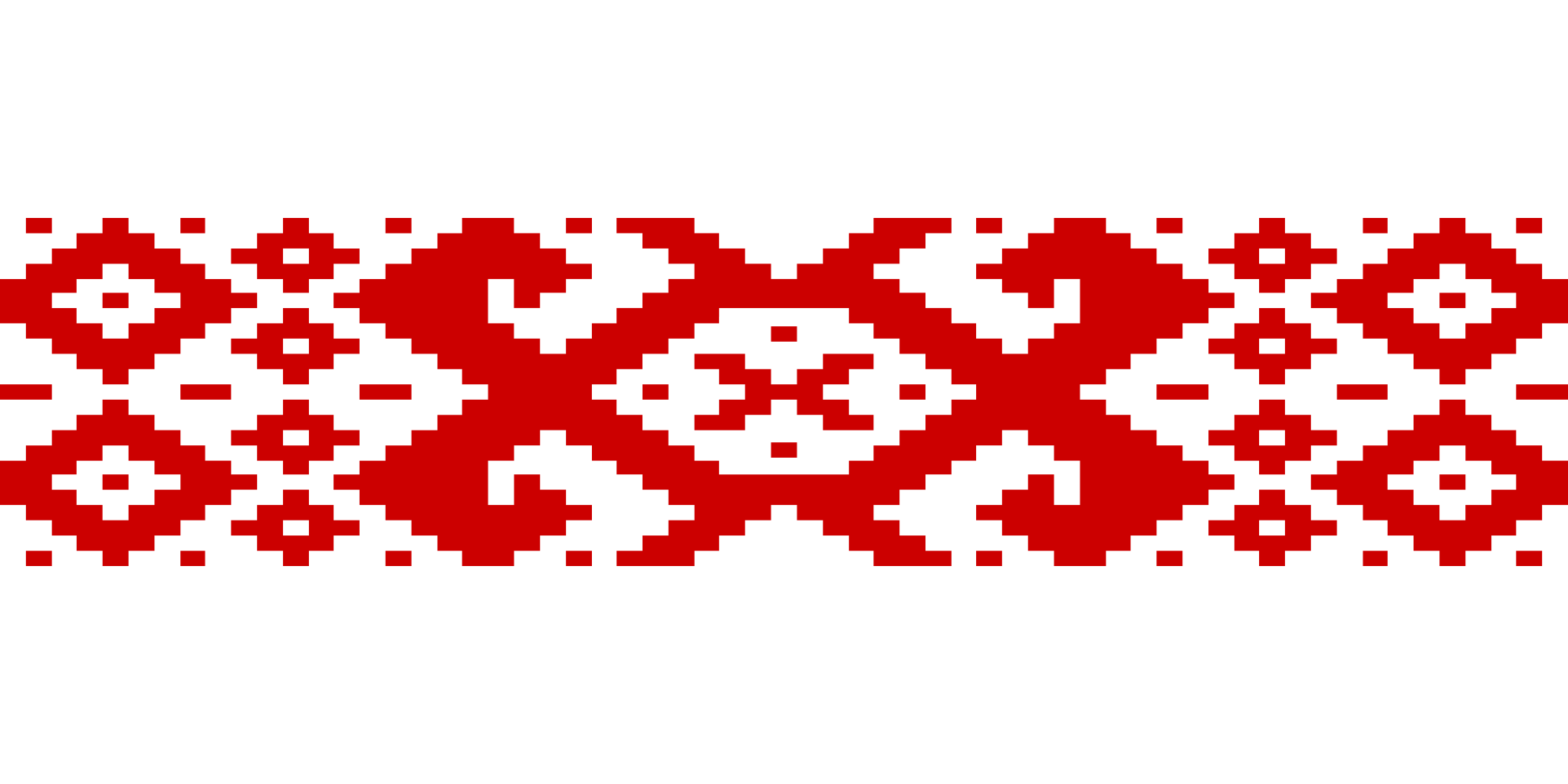 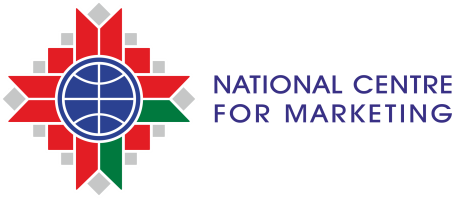 CПАСИБО ЗА ВНИМАНИЕ